Unit 13
WHAT DO YOU DO 
IN YOUR FREE TIME?
Lesson 2
Vocabulary
Vocabulary
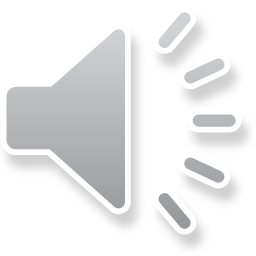 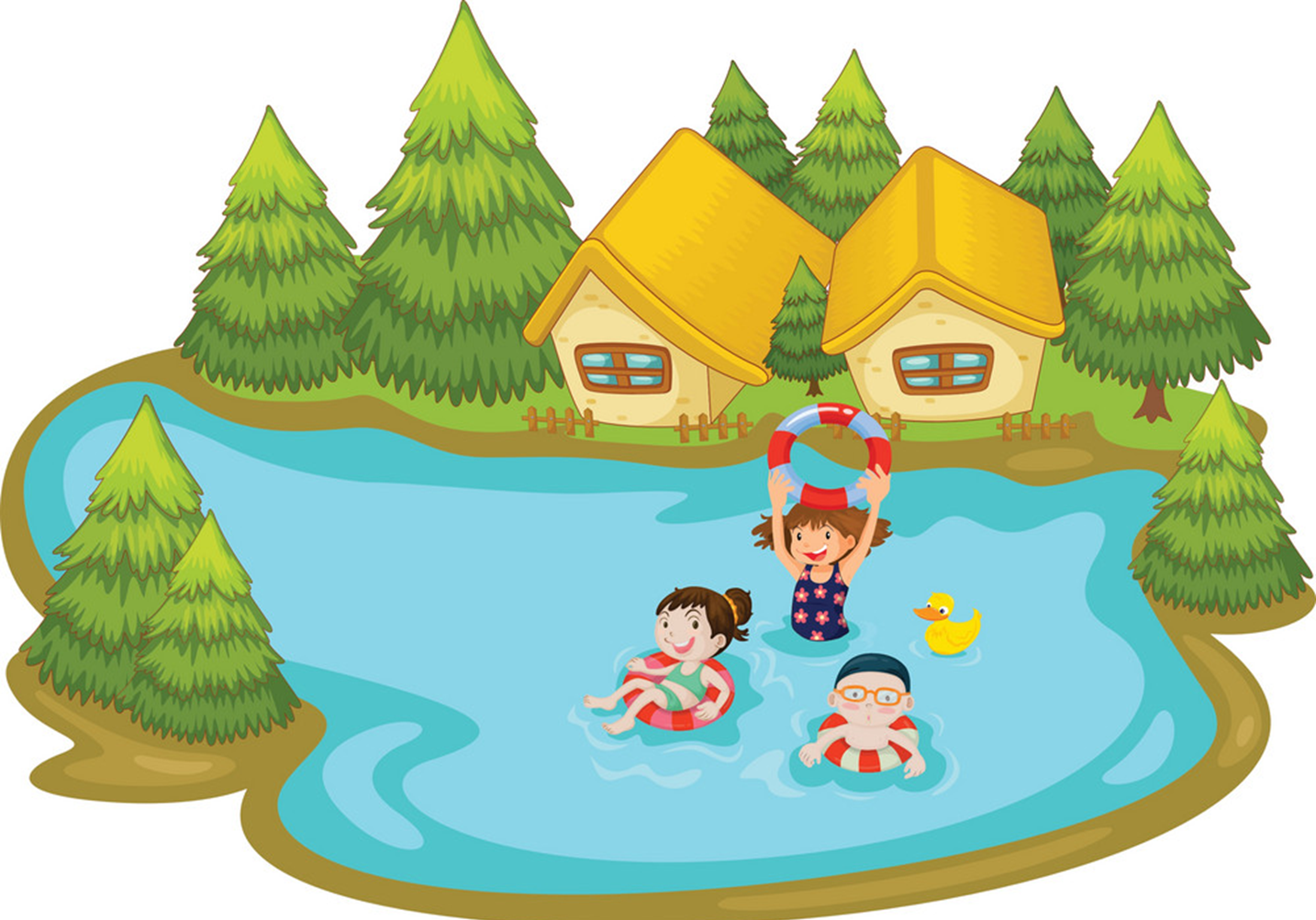 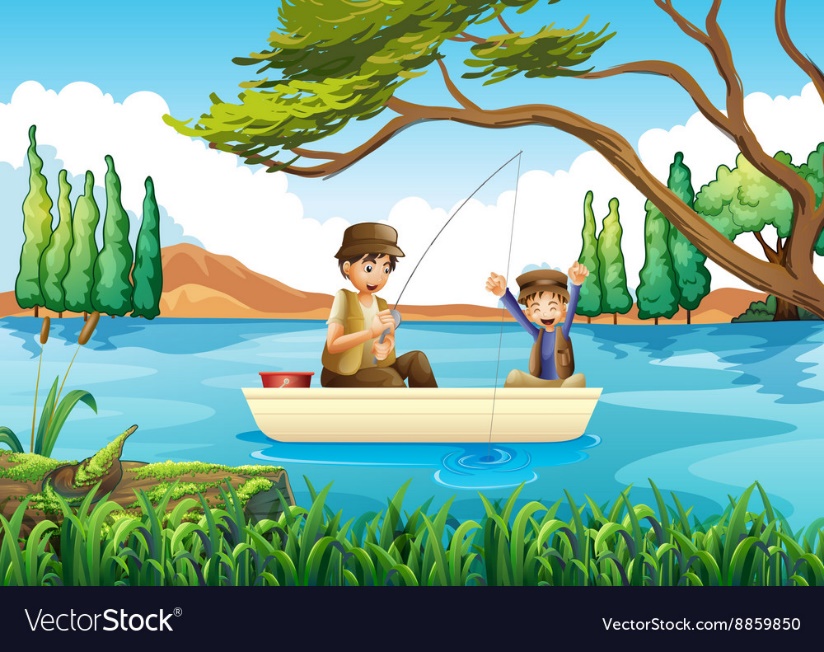 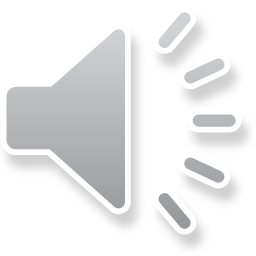 go swimming
go fishing
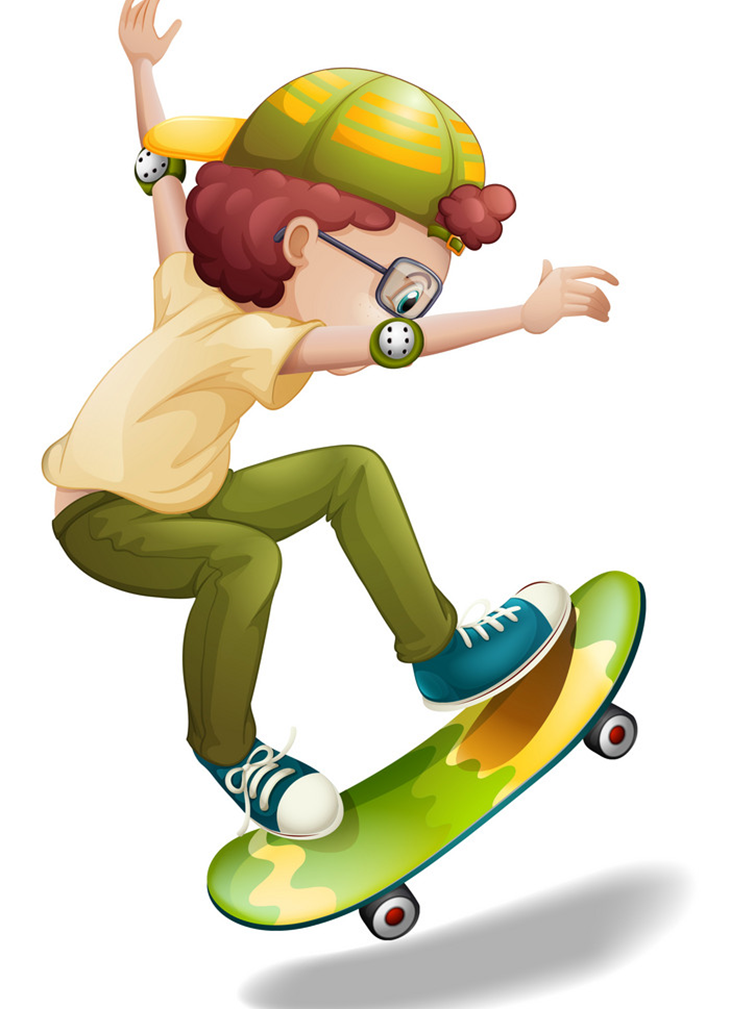 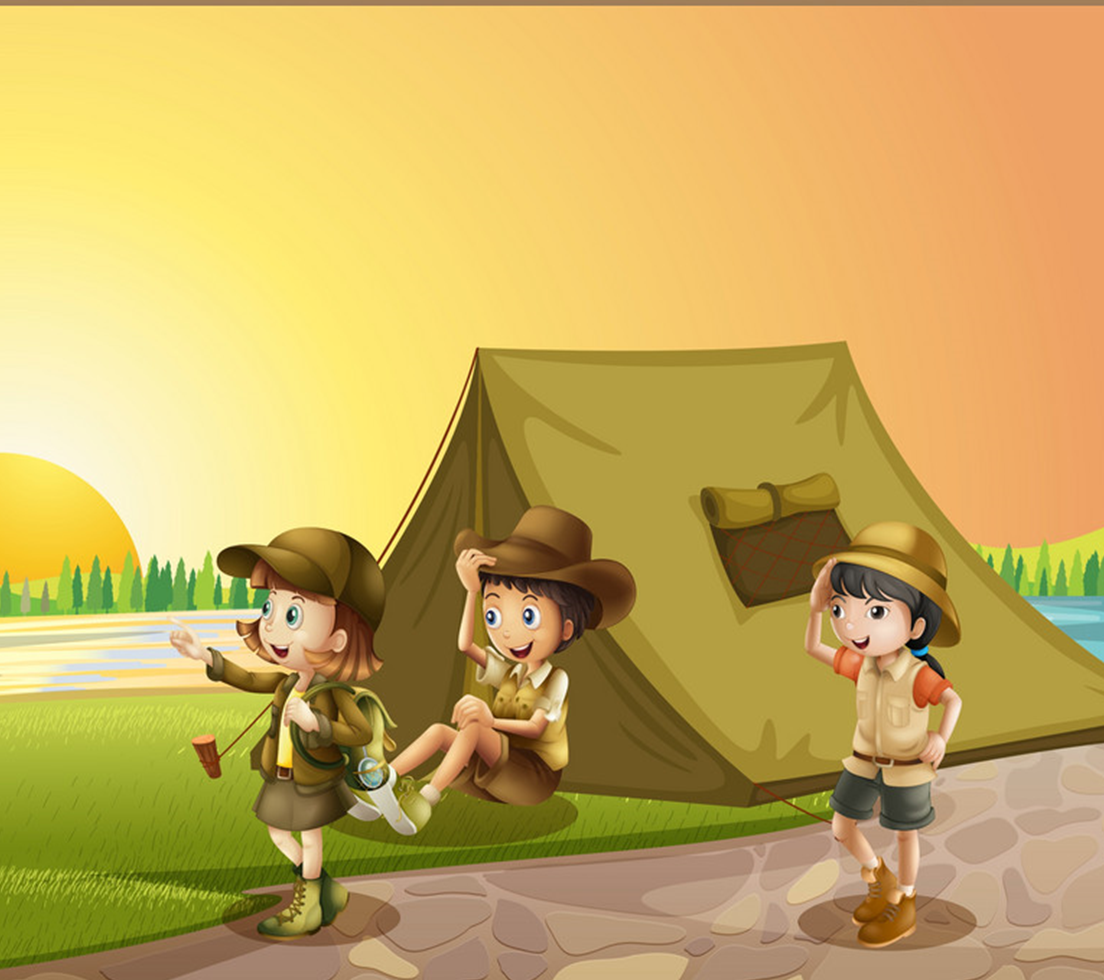 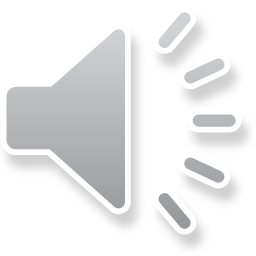 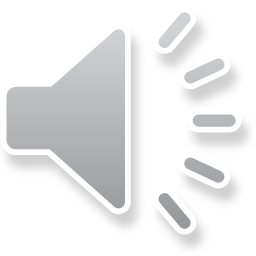 go camping
go skating
Grammar
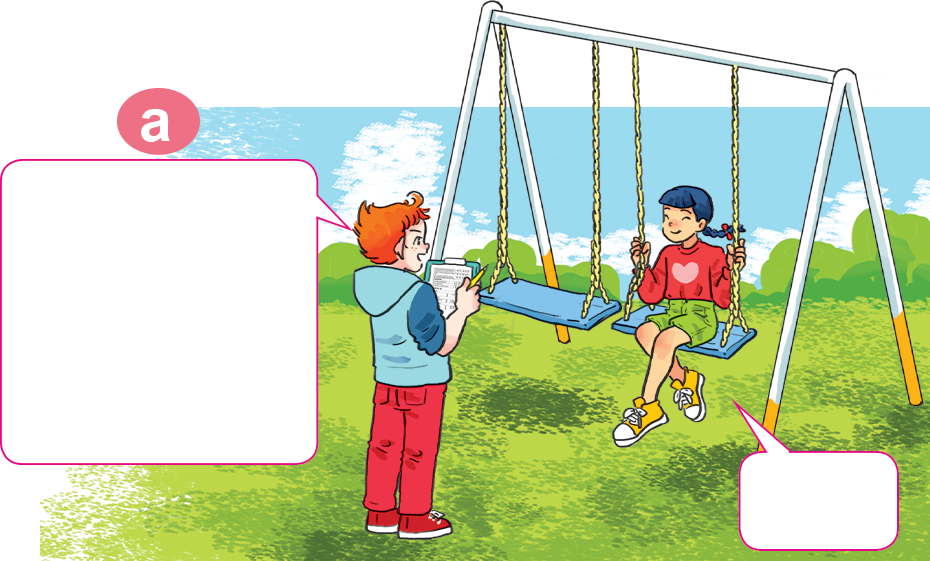 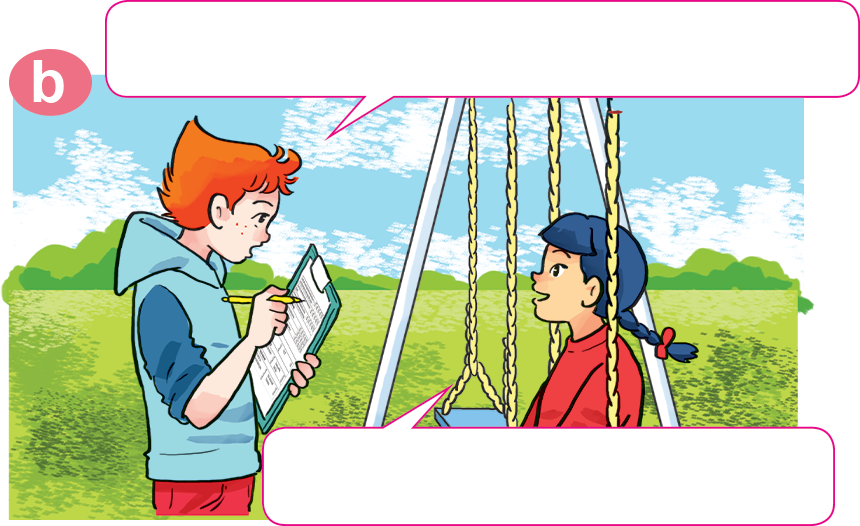 1. Look, listen and repeat
What do you do in your free time?
Hello, Akiko.
May I ask you some questions for my survey?
Sure.
I watch cartoons on TV.
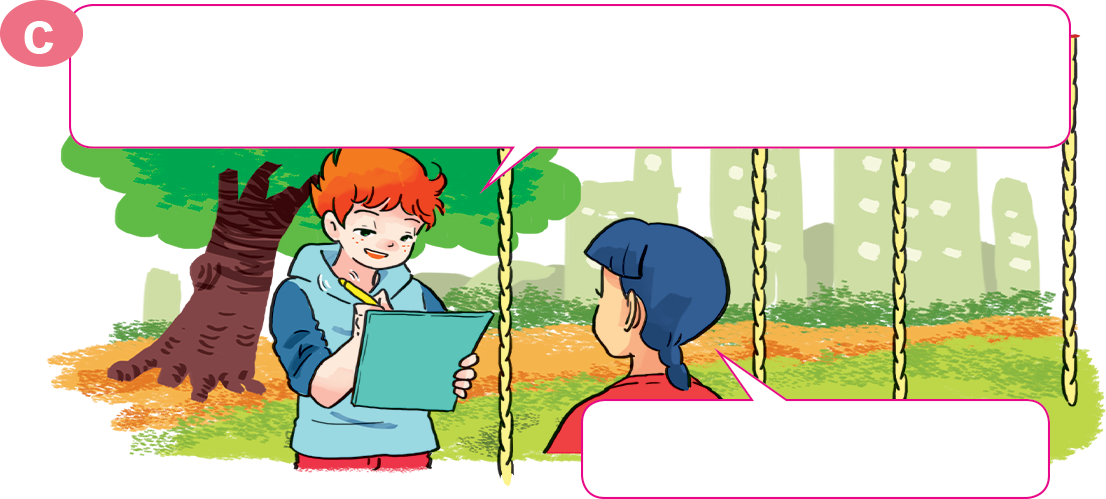 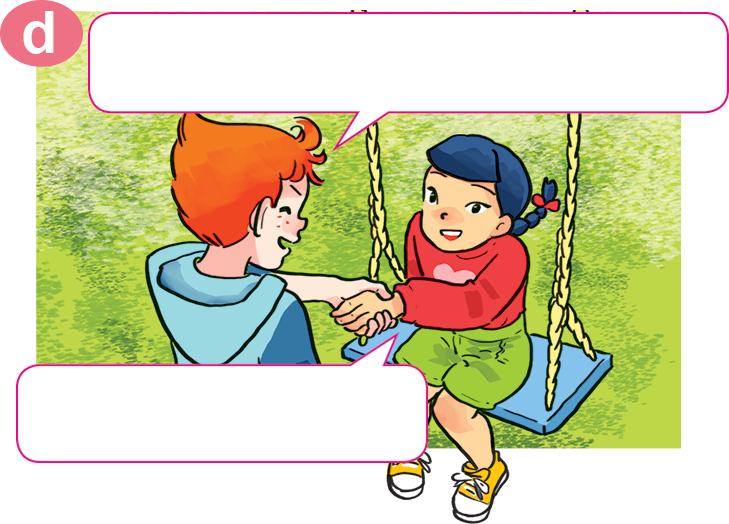 OK, watching cartoons. How about your mother? What does she do in her free time?
OK. Thank you very much.
You're welcome.
She goes shopping.
Model sentence
What does your ________ do in ____ free time?
She / He ______________________.
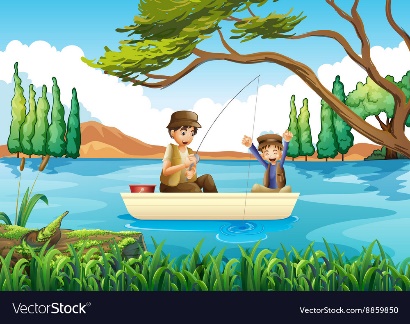 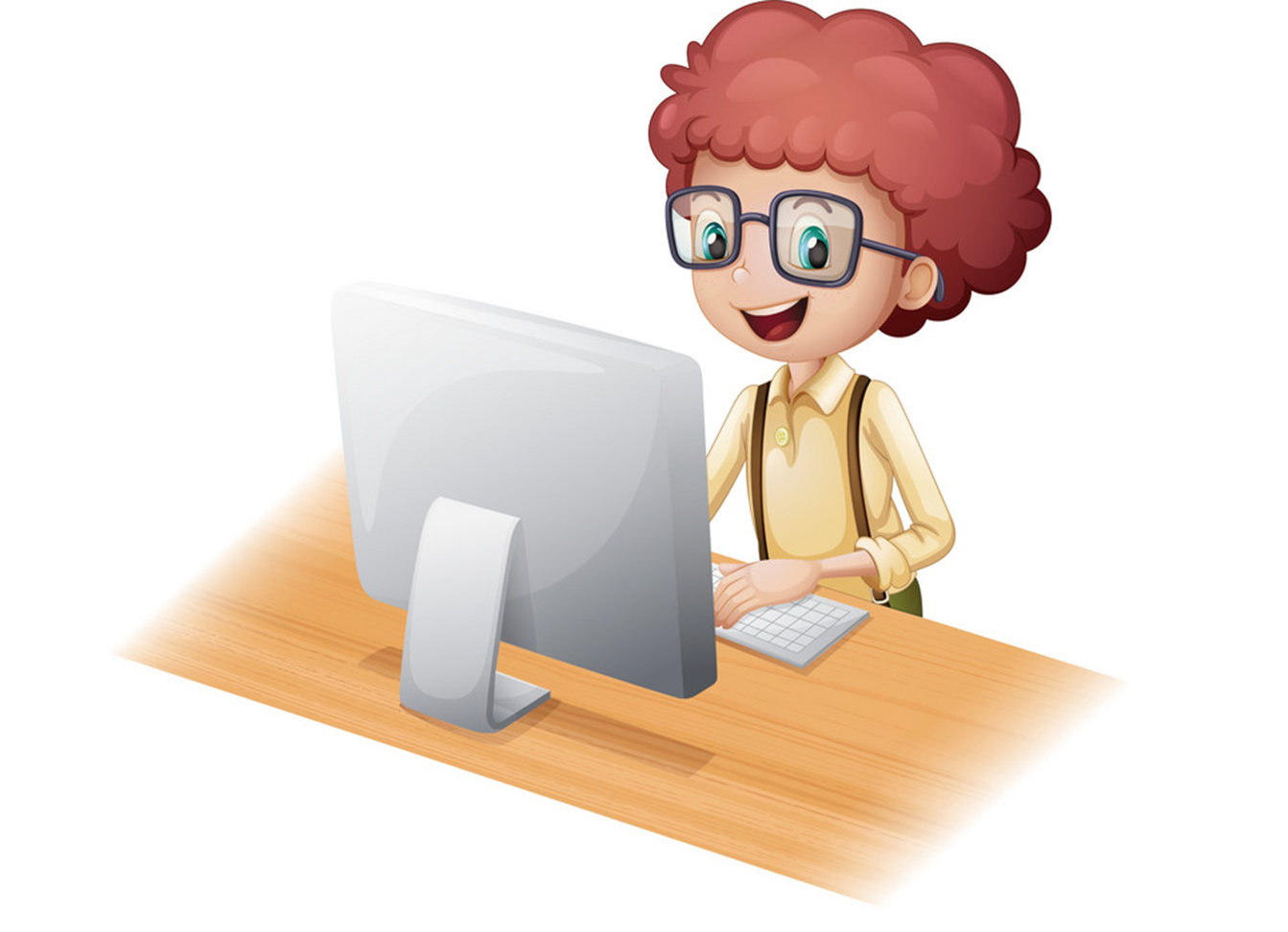 goes fishing
surfs the Internet
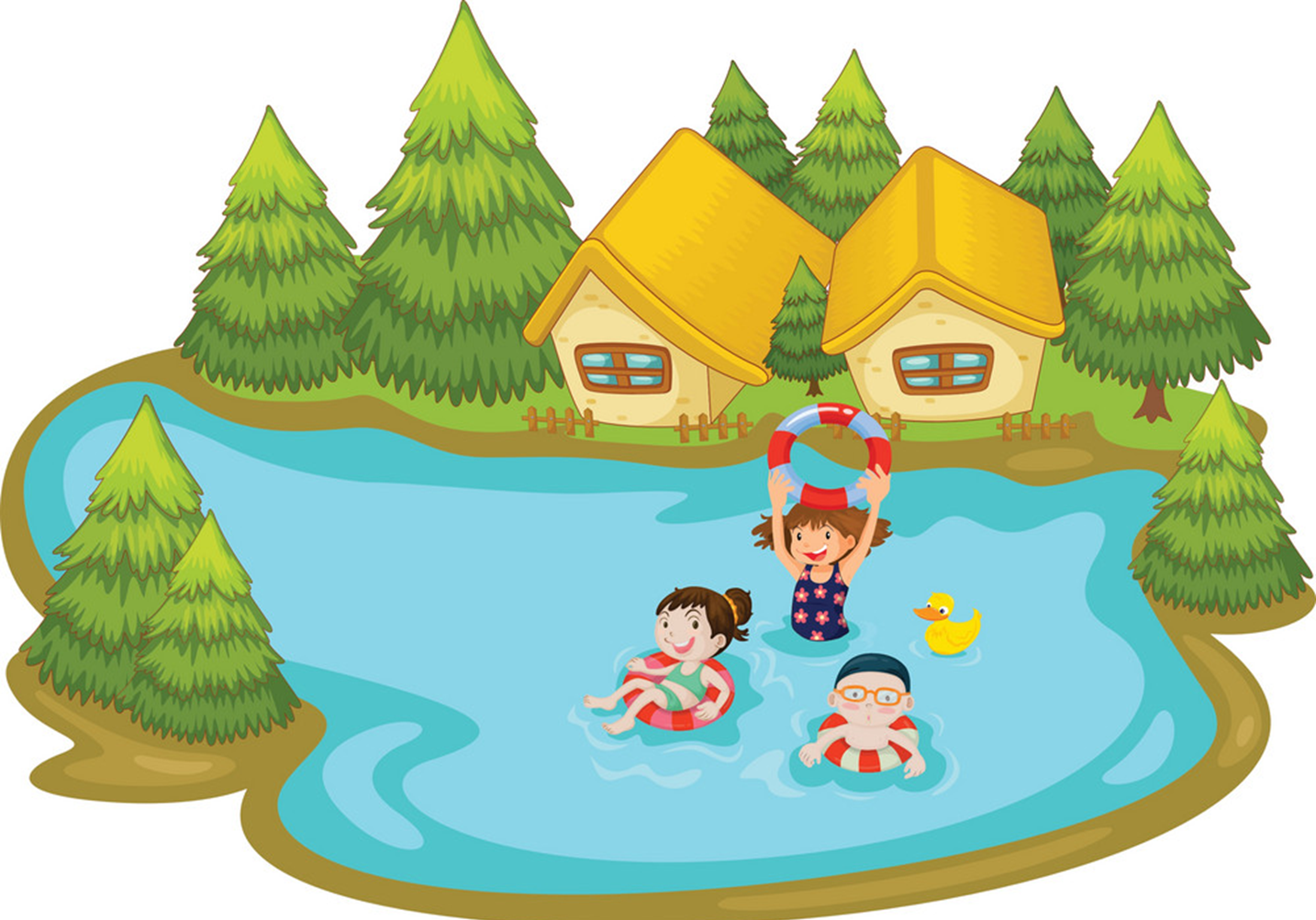 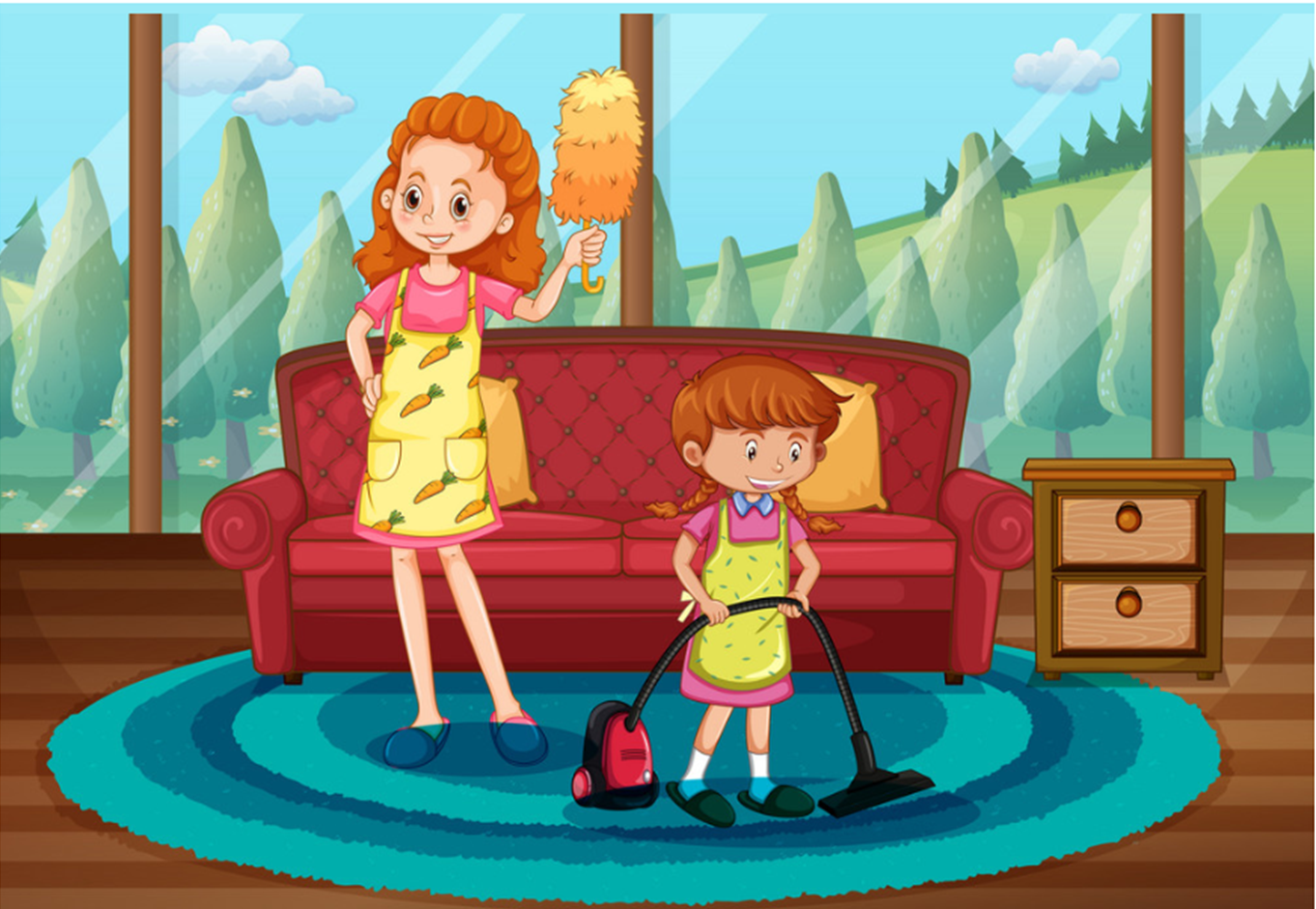 goes swimming
cleans the house
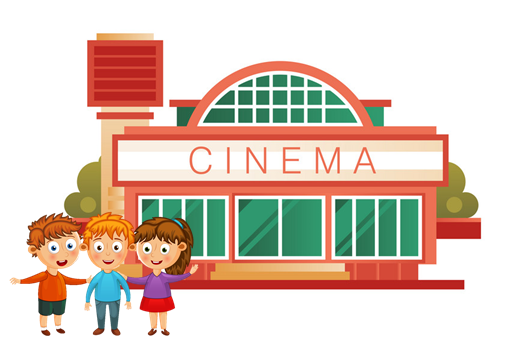 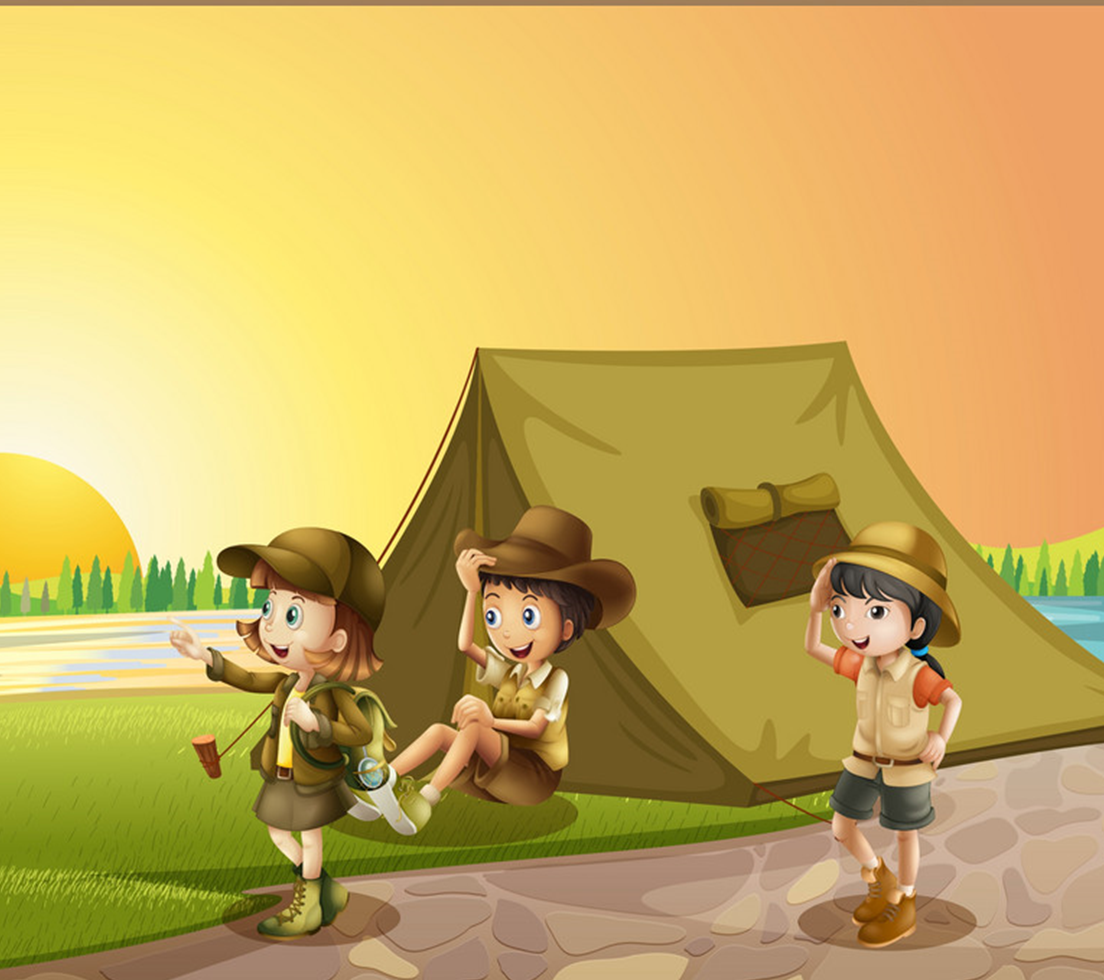 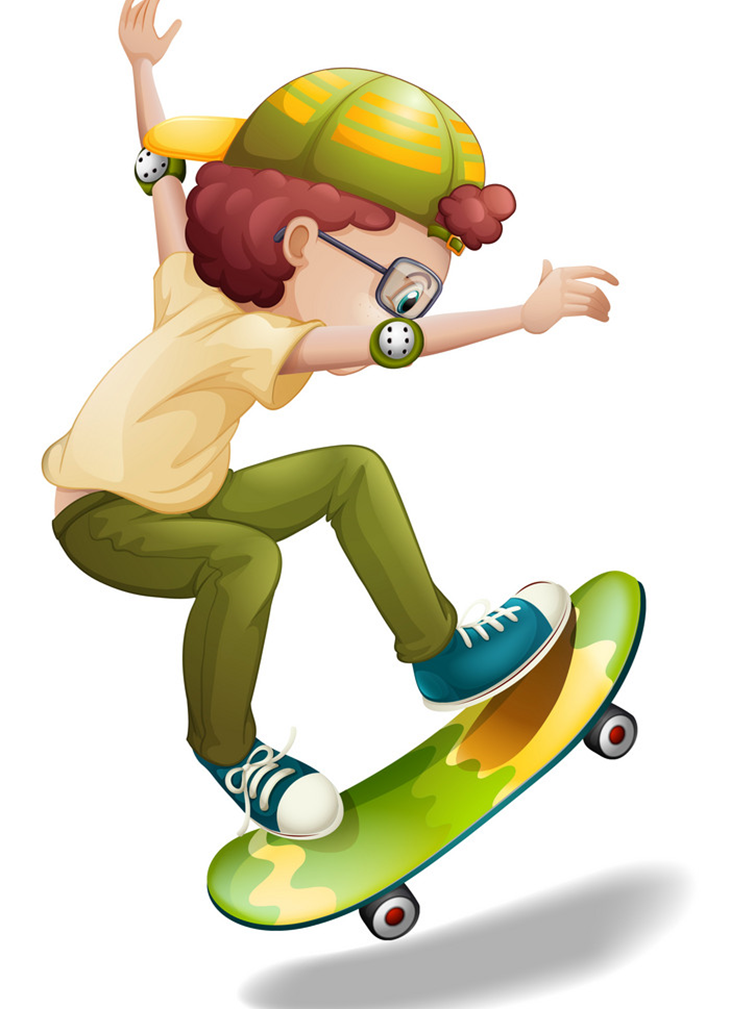 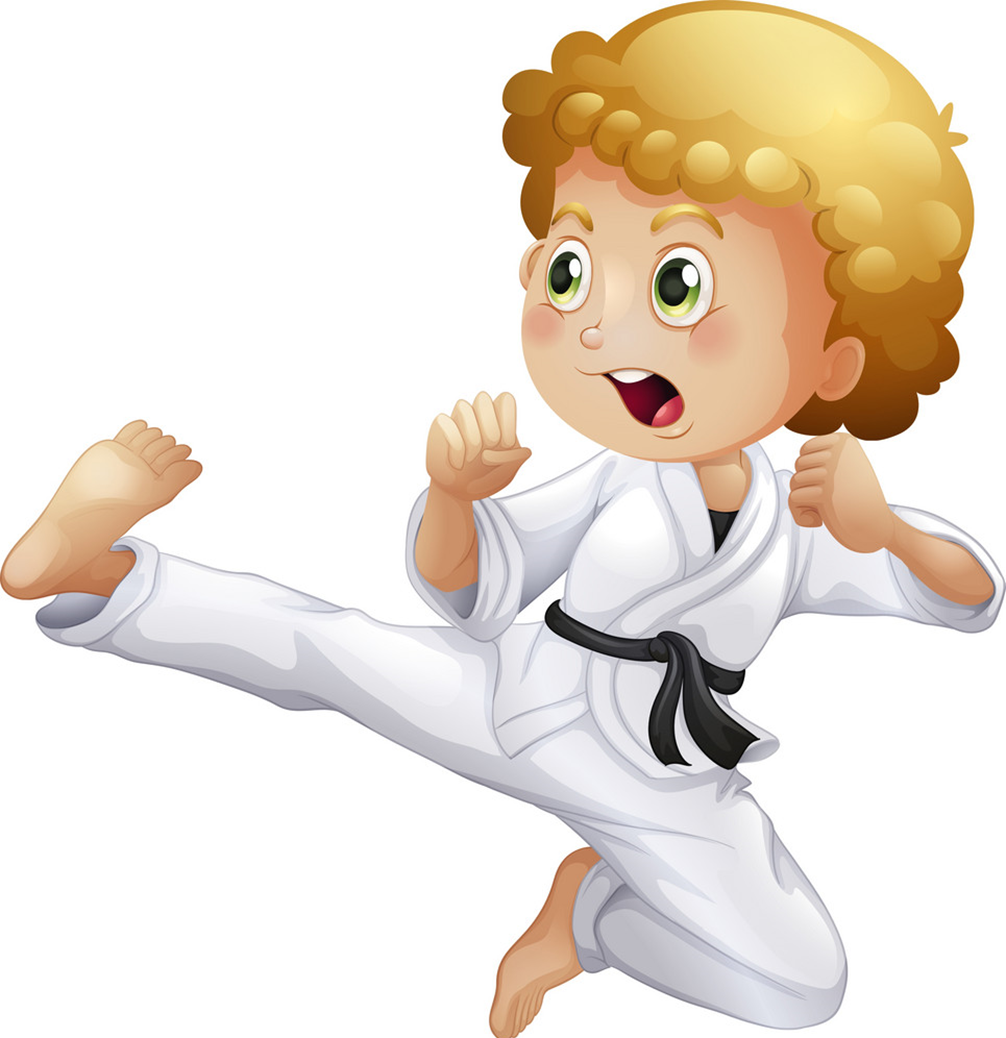 goes to the cinema
goes camping
goes skating
does karate
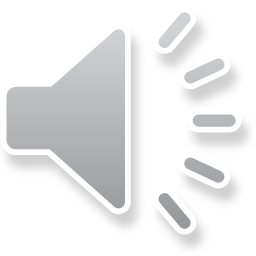 4. Listen and circle a, b or c.
1. Phong often goes ___________ in his free time.
	a.  fishing 		b.  camping 	   c.  skating
2. His father ___________ twice a week.
	a. does karate	b. plays football	   c. works in the garden
3. His mother goes ___________ at weekends.
	a.  swimming 	b.  Shopping	  c.  camping
4. His sister ___________ in her free time.
	a. surfs the Internet		b. does homework
	c. cleans the house
5. Write about what your family members do in their free time.
1. What do you do in your free time?
2. How often do you do it?
3. What does your father do in his free time?
4. What does your mother do in her free time?
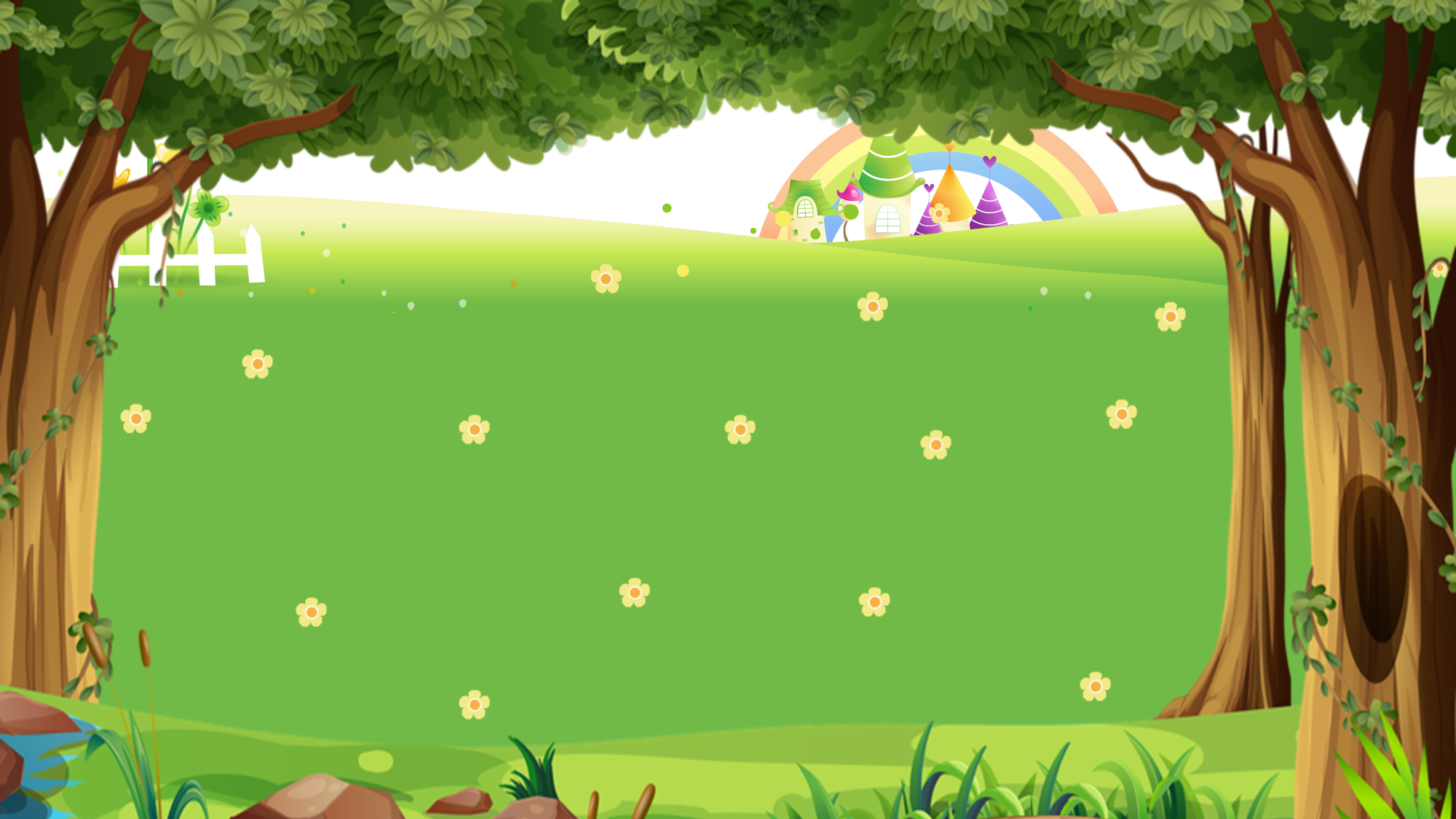 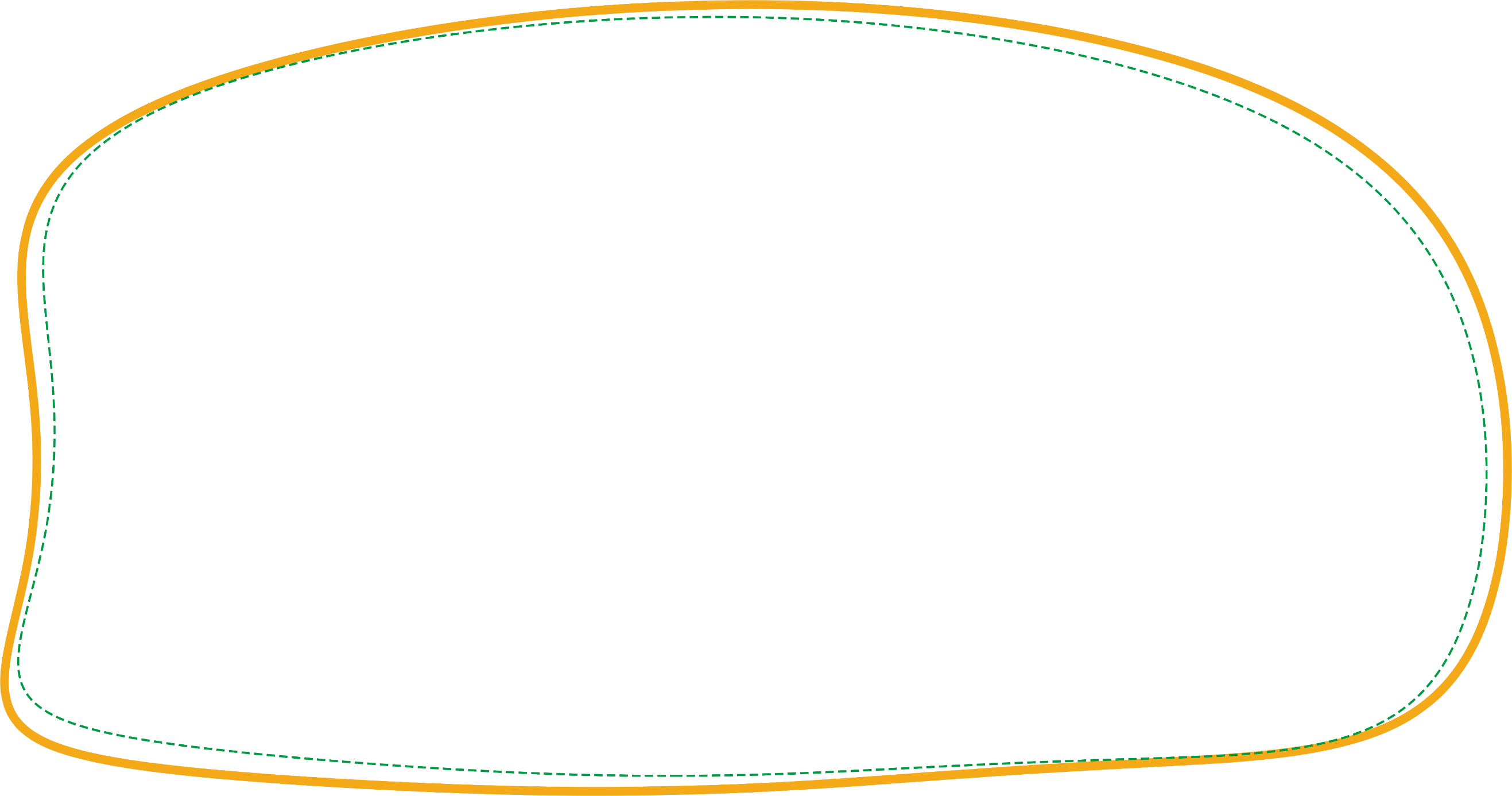 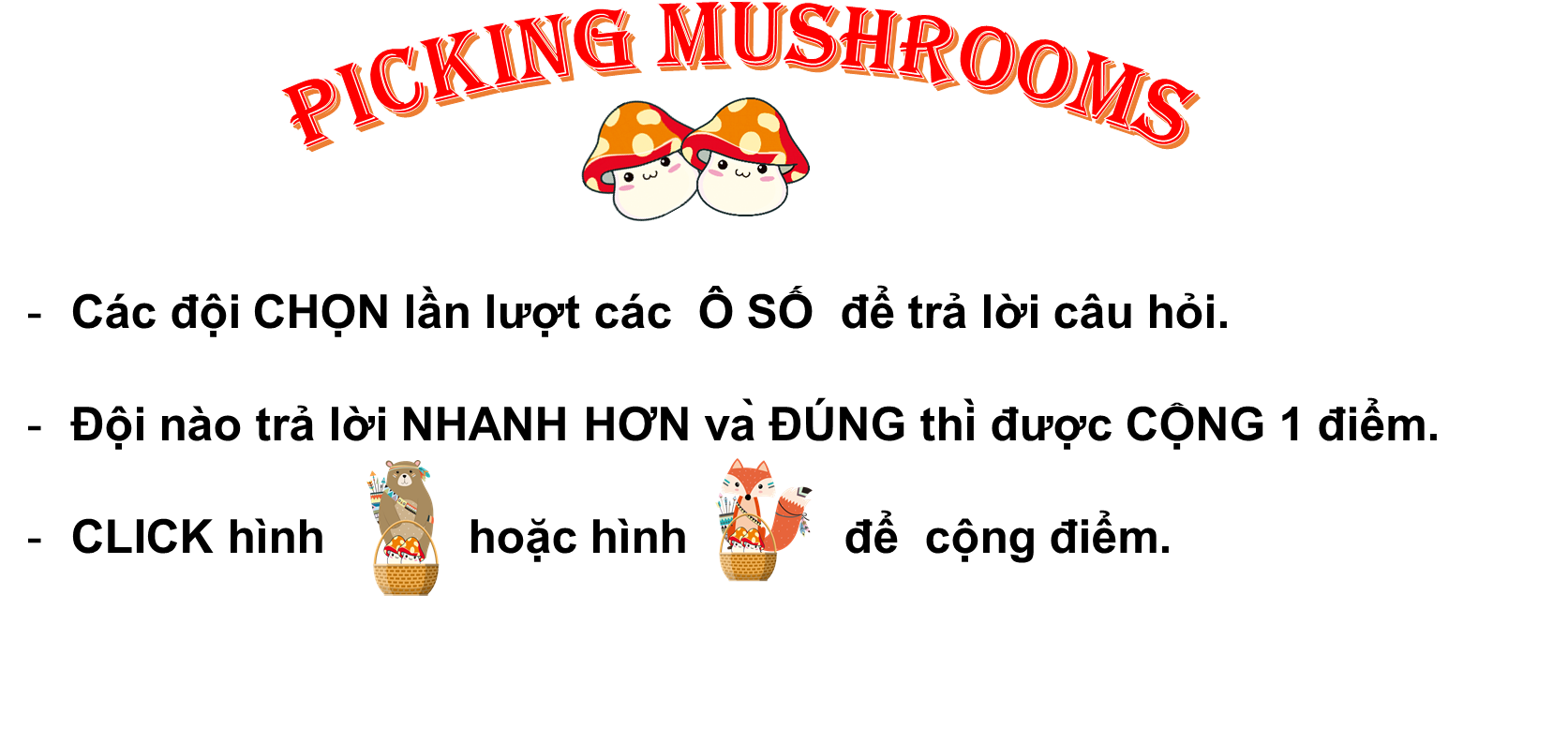 PICKING MUSHROOMS
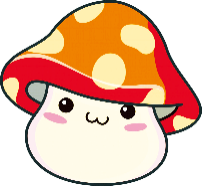 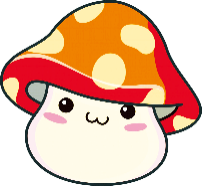 1
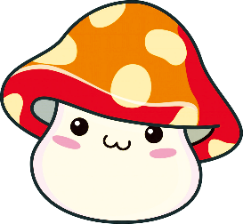 2
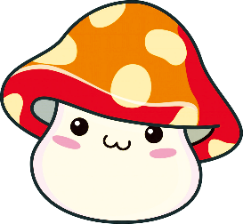 3
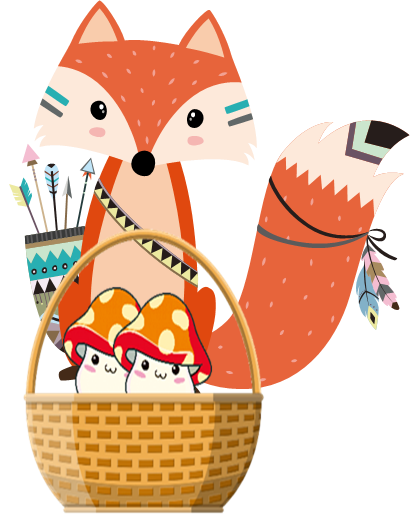 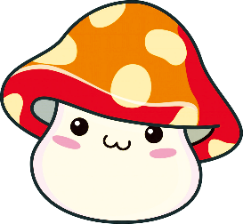 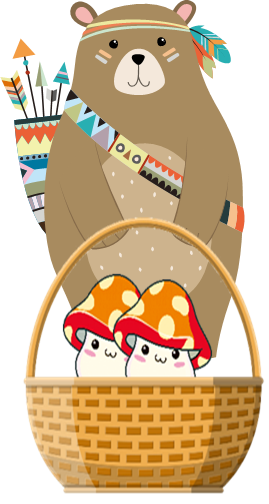 Các đội CHỌN lần lượt các  Ô SỐ  để trả lời câu hỏi.  
Đội nào trả lời NHANH HƠN và ĐÚNG thì được CỘNG 1 điểm. 
CLICK hình           hoặc hình            để  cộng điểm.
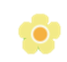 4
5
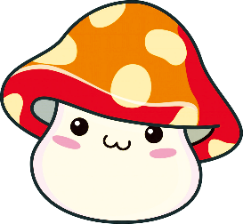 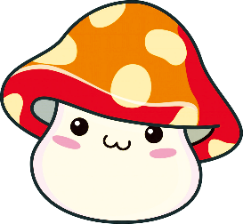 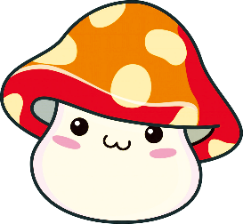 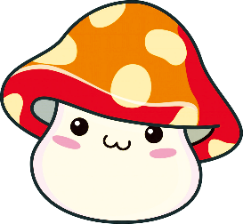 6
7
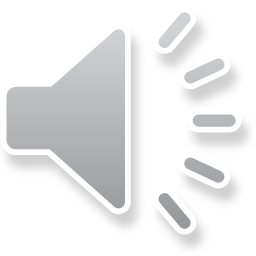 10
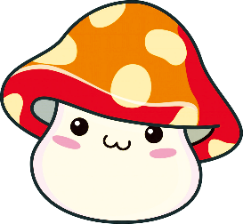 8
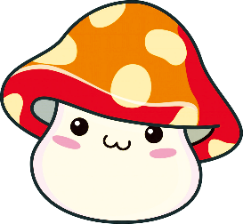 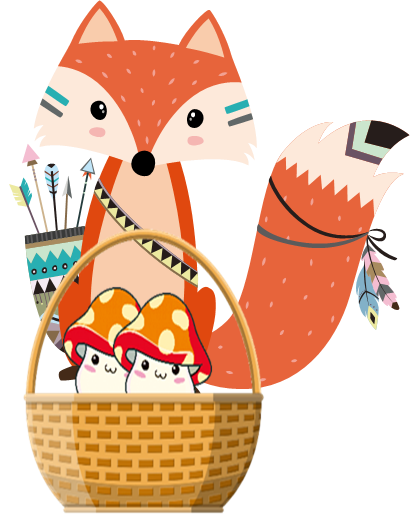 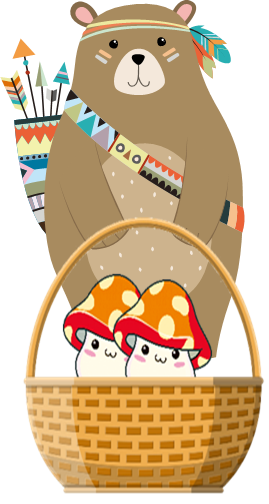 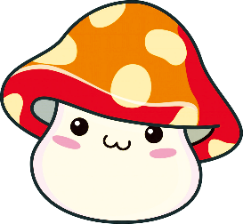 9
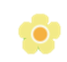 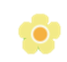 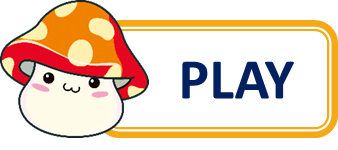 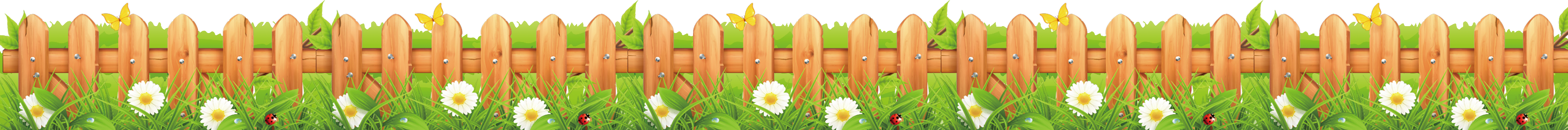 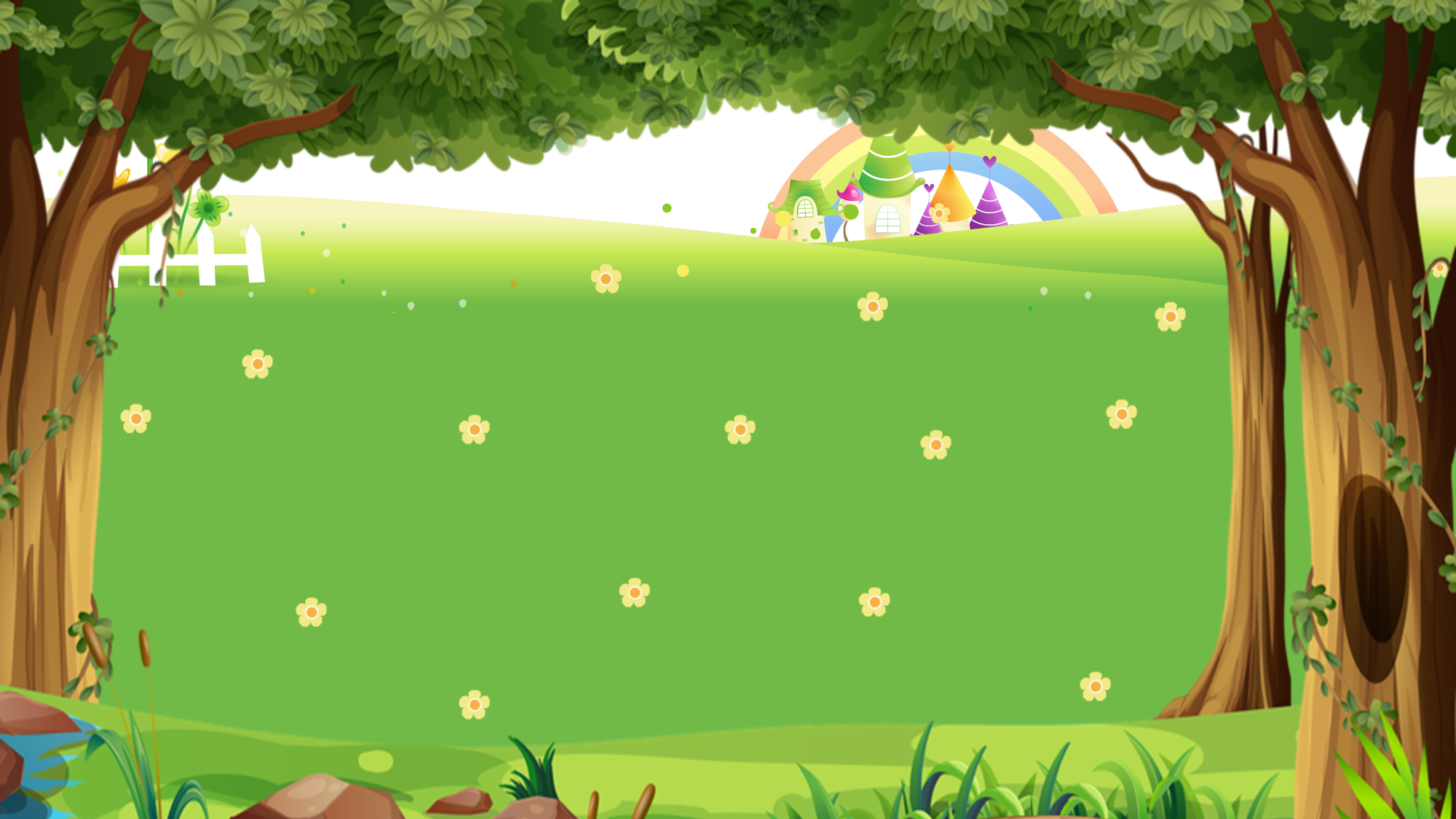 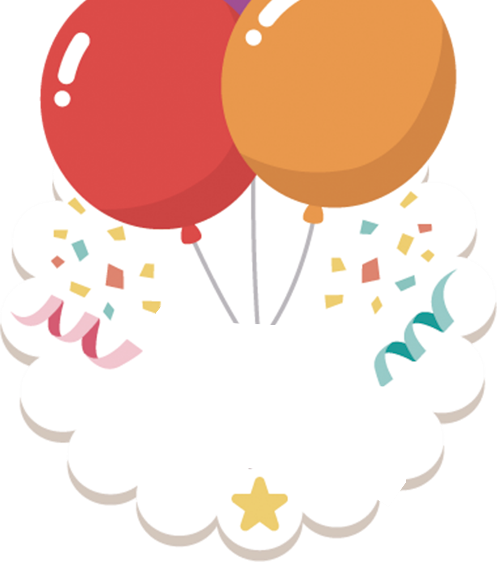 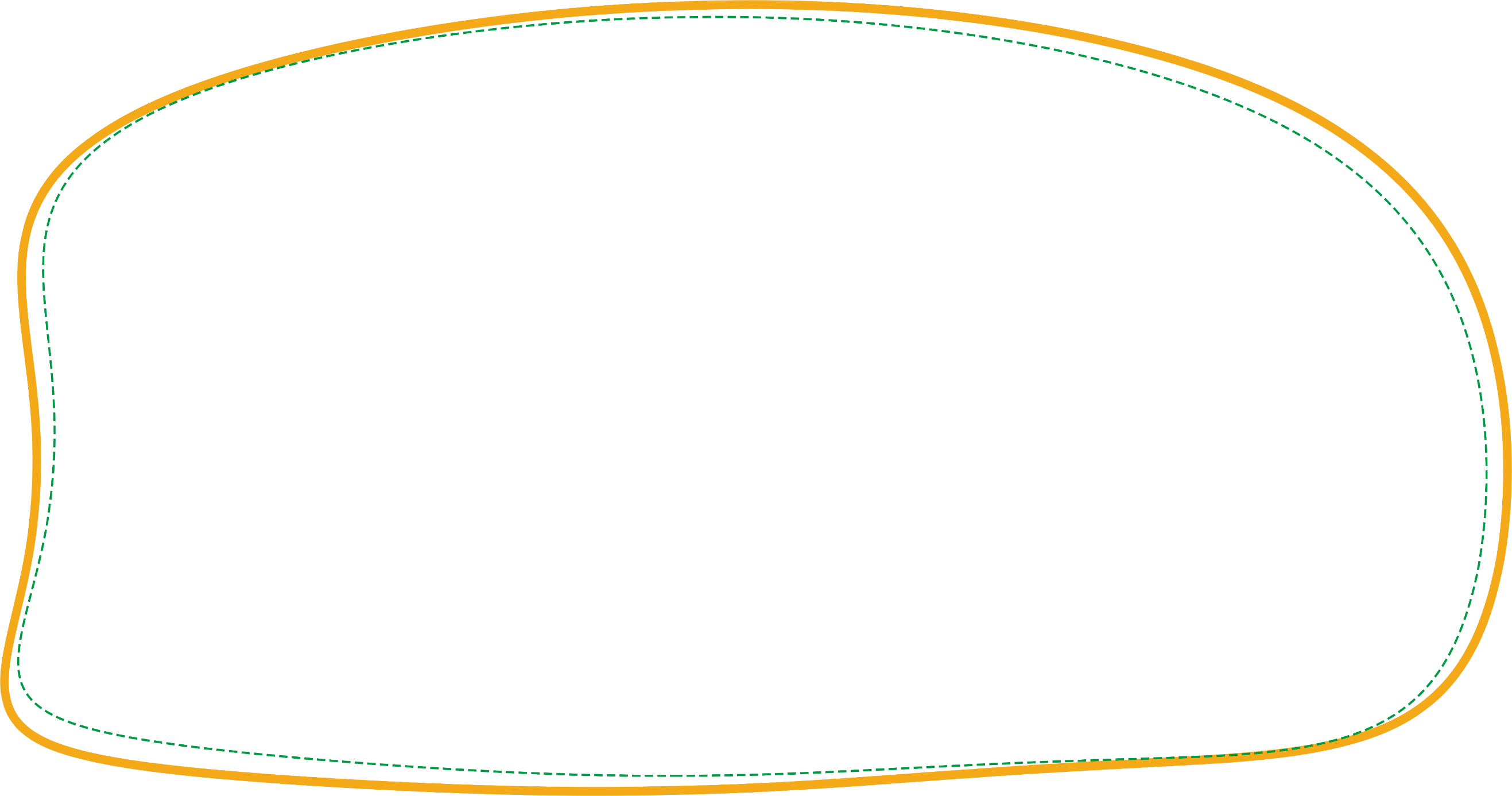 Time’s up
1
2
3
4
5
6
7
8
9
10
What does _____ do in her free time?
A. your mother
B. your father
C. you
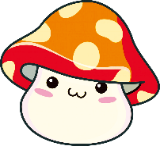 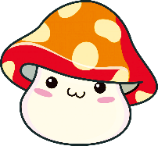 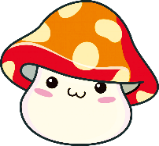 Back
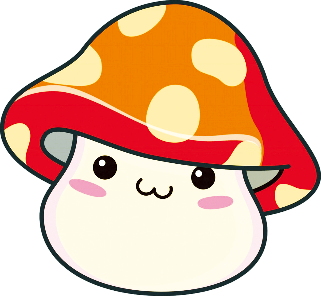 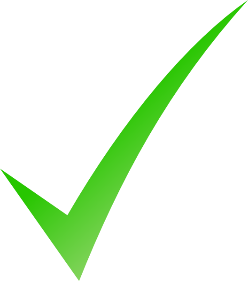 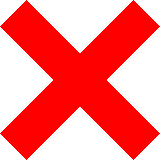 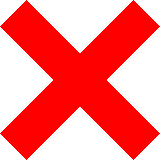 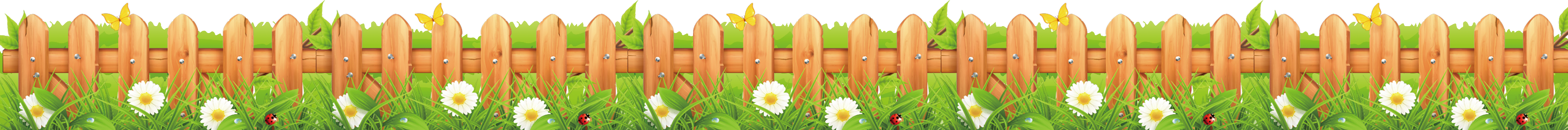 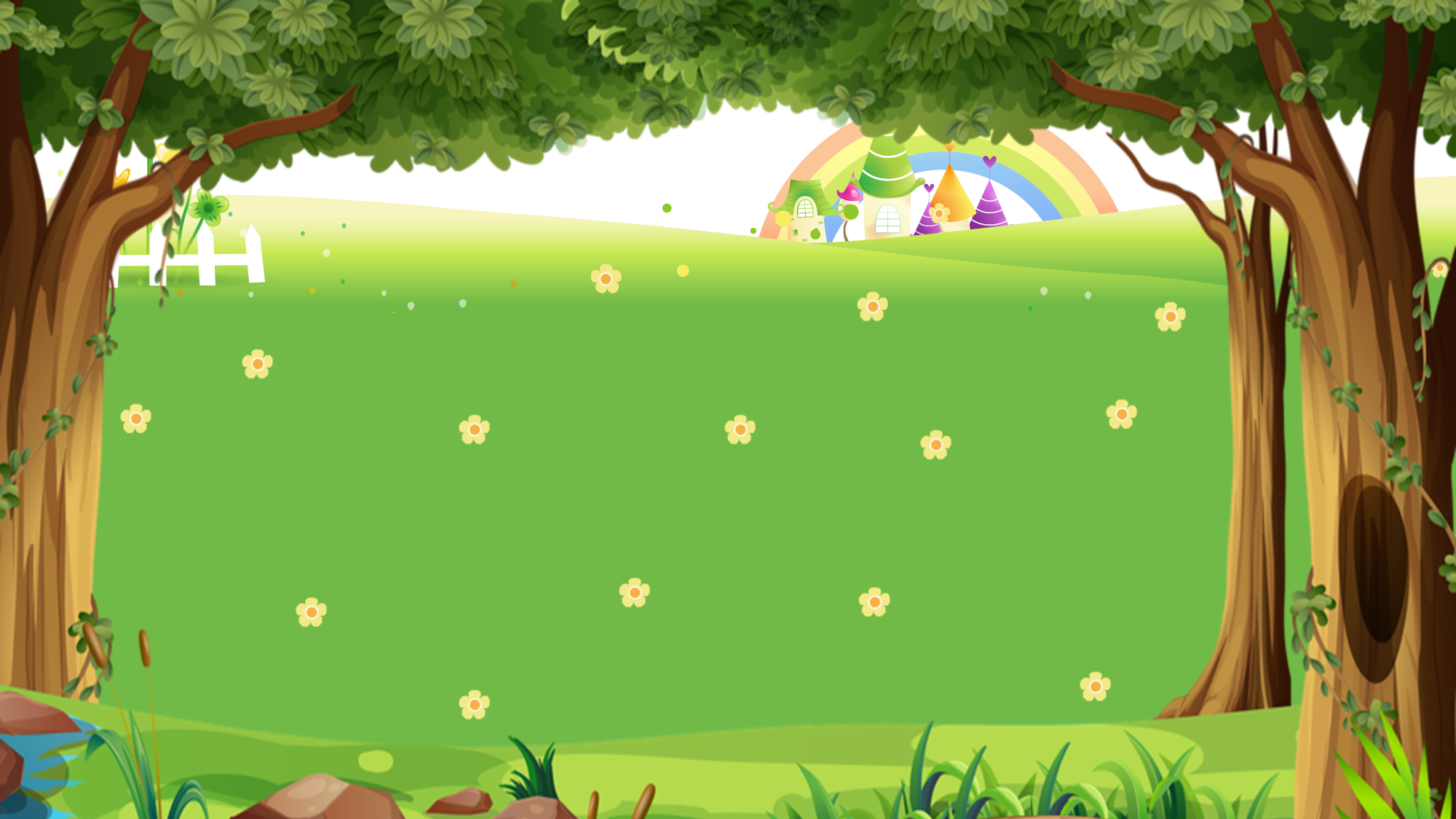 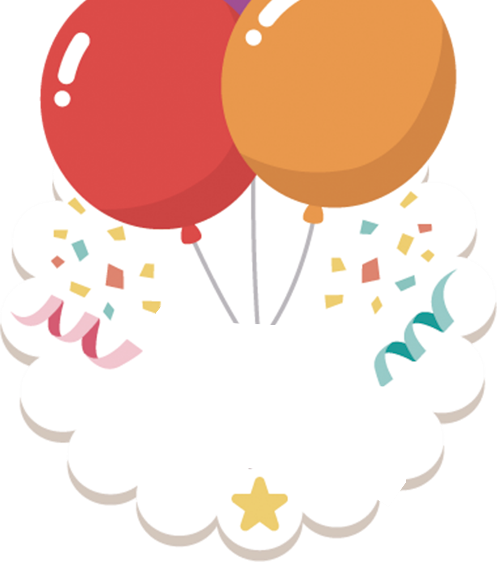 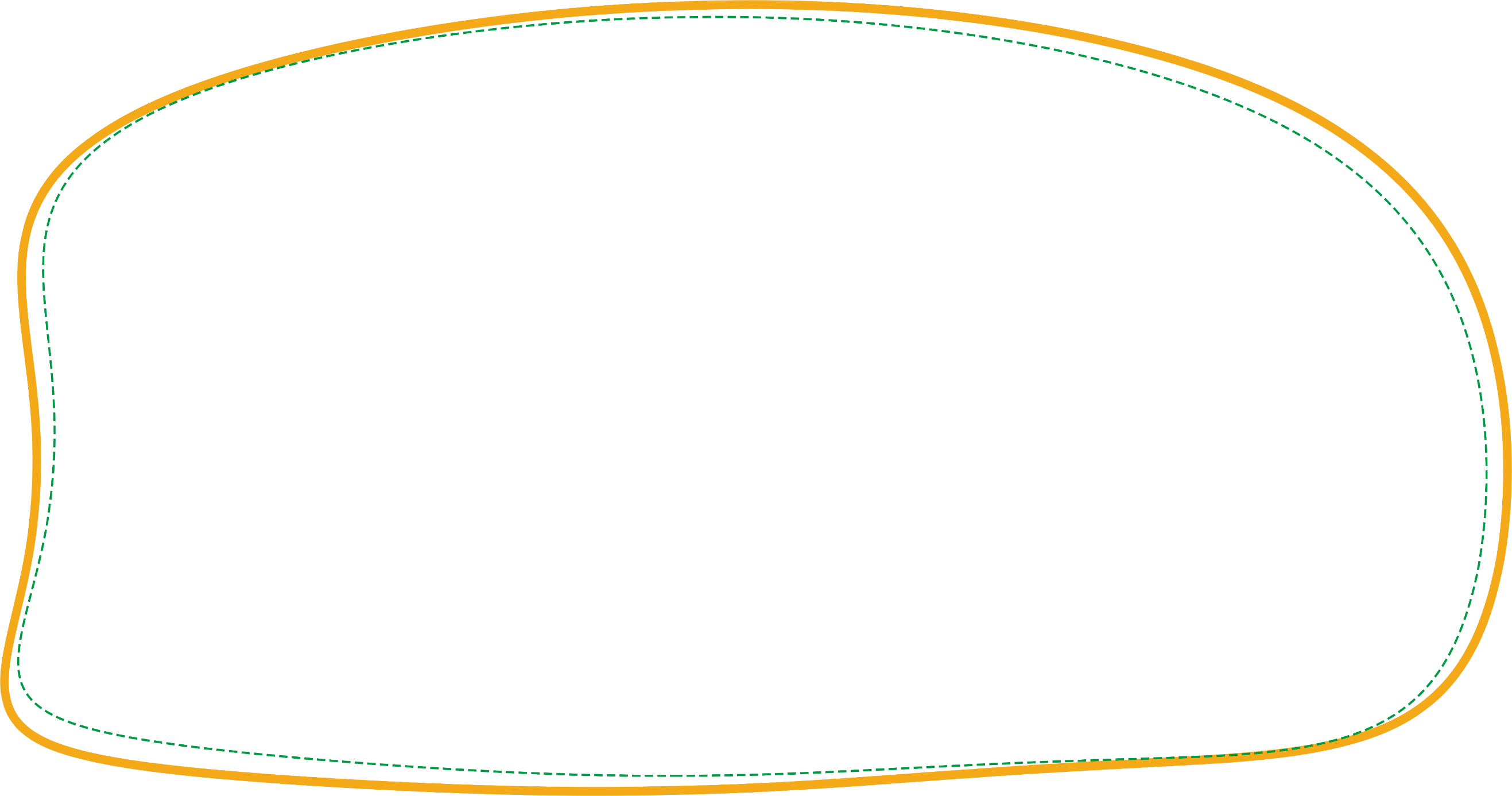 Time’s up
1
2
3
4
5
6
7
8
9
10
What does _____ do 
in his free time?
B. your brother
A. you
C. your sister
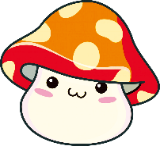 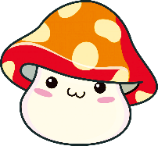 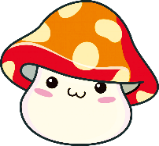 Back
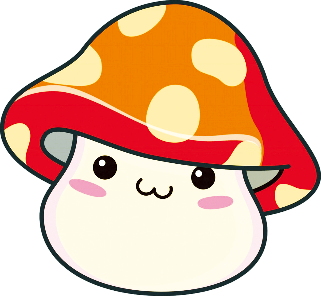 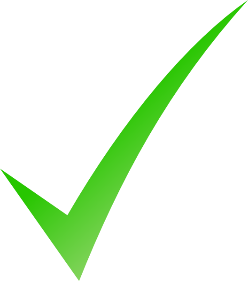 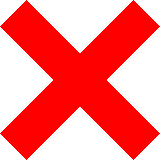 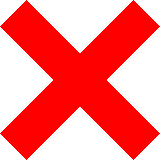 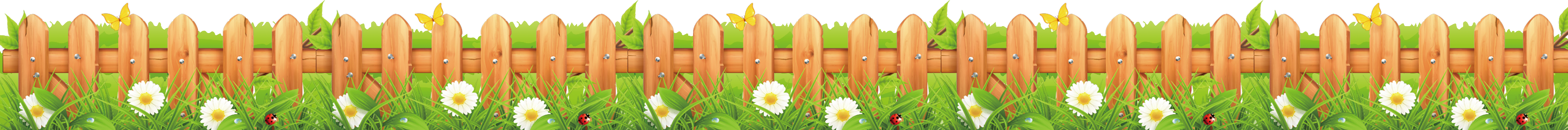 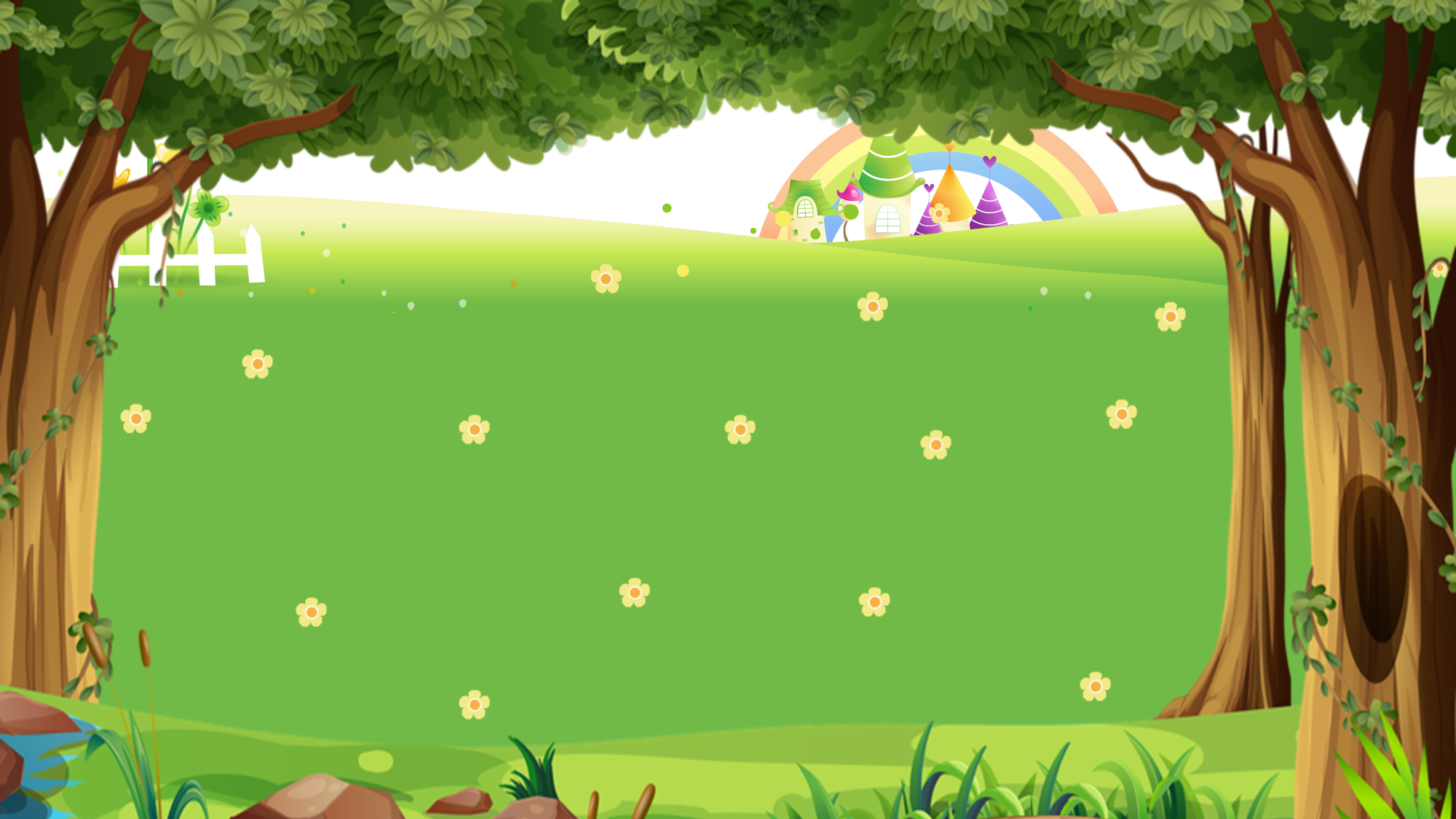 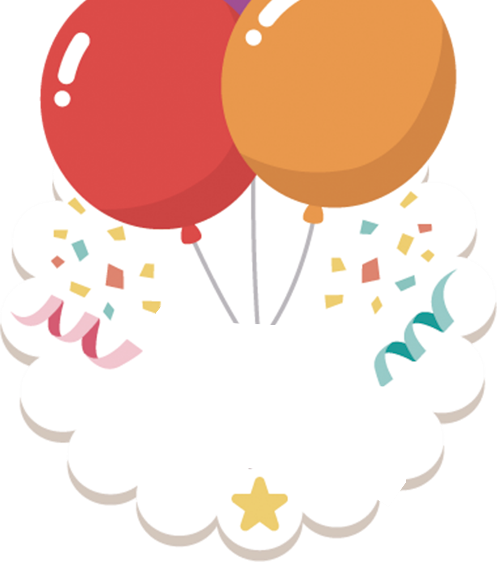 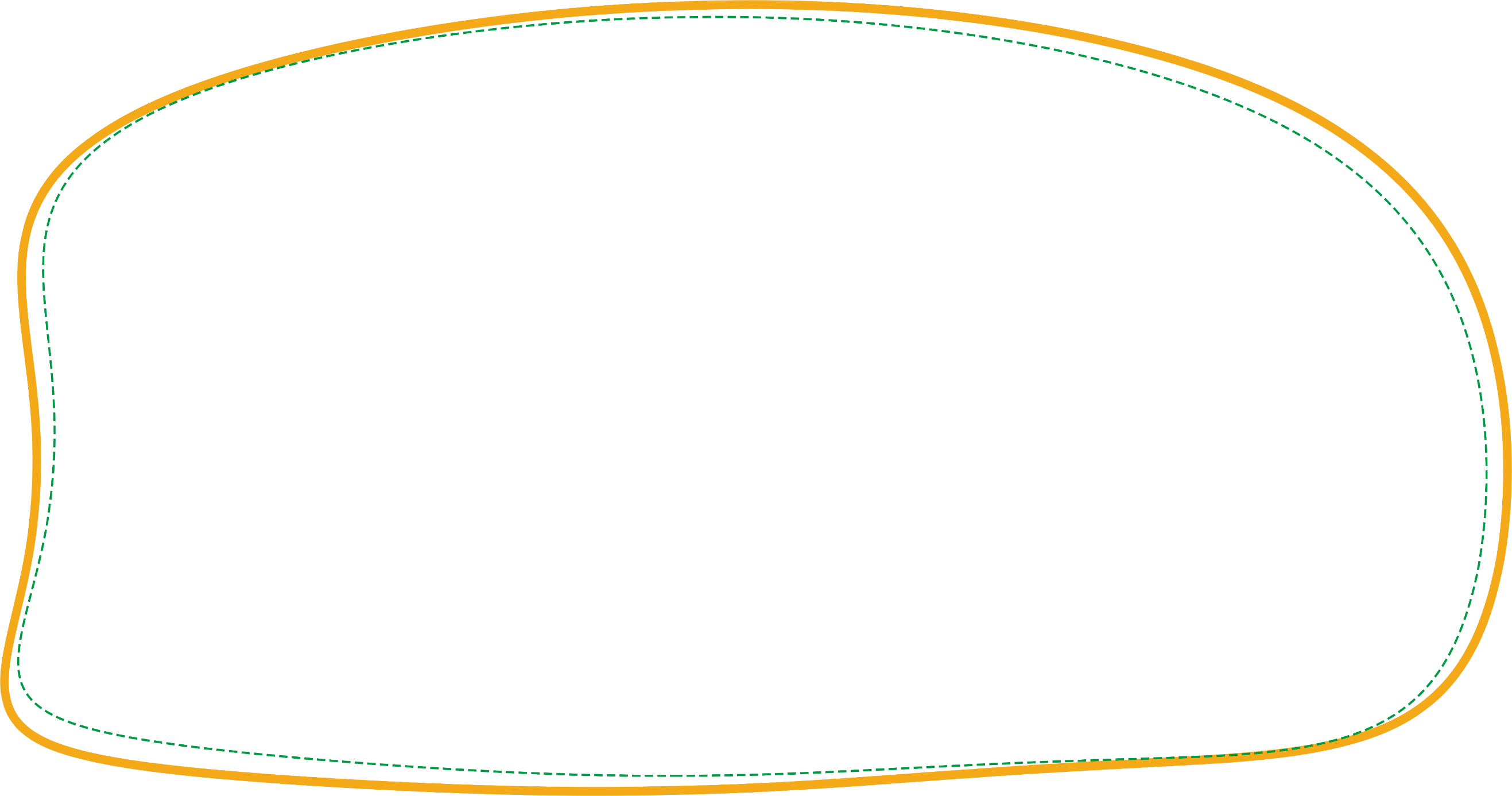 Time’s up
1
2
3
4
5
6
7
8
9
10
What does your grandma do in _____ free time?
C. her
B. his
A. your
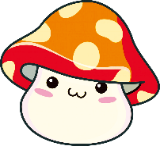 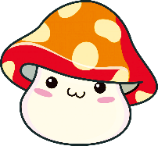 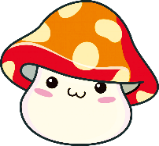 Back
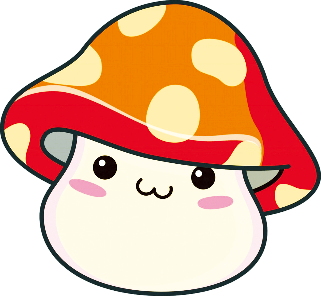 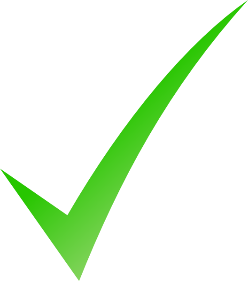 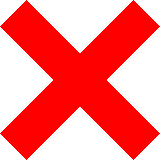 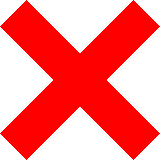 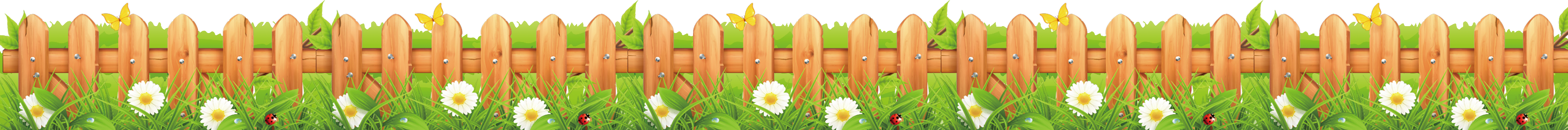 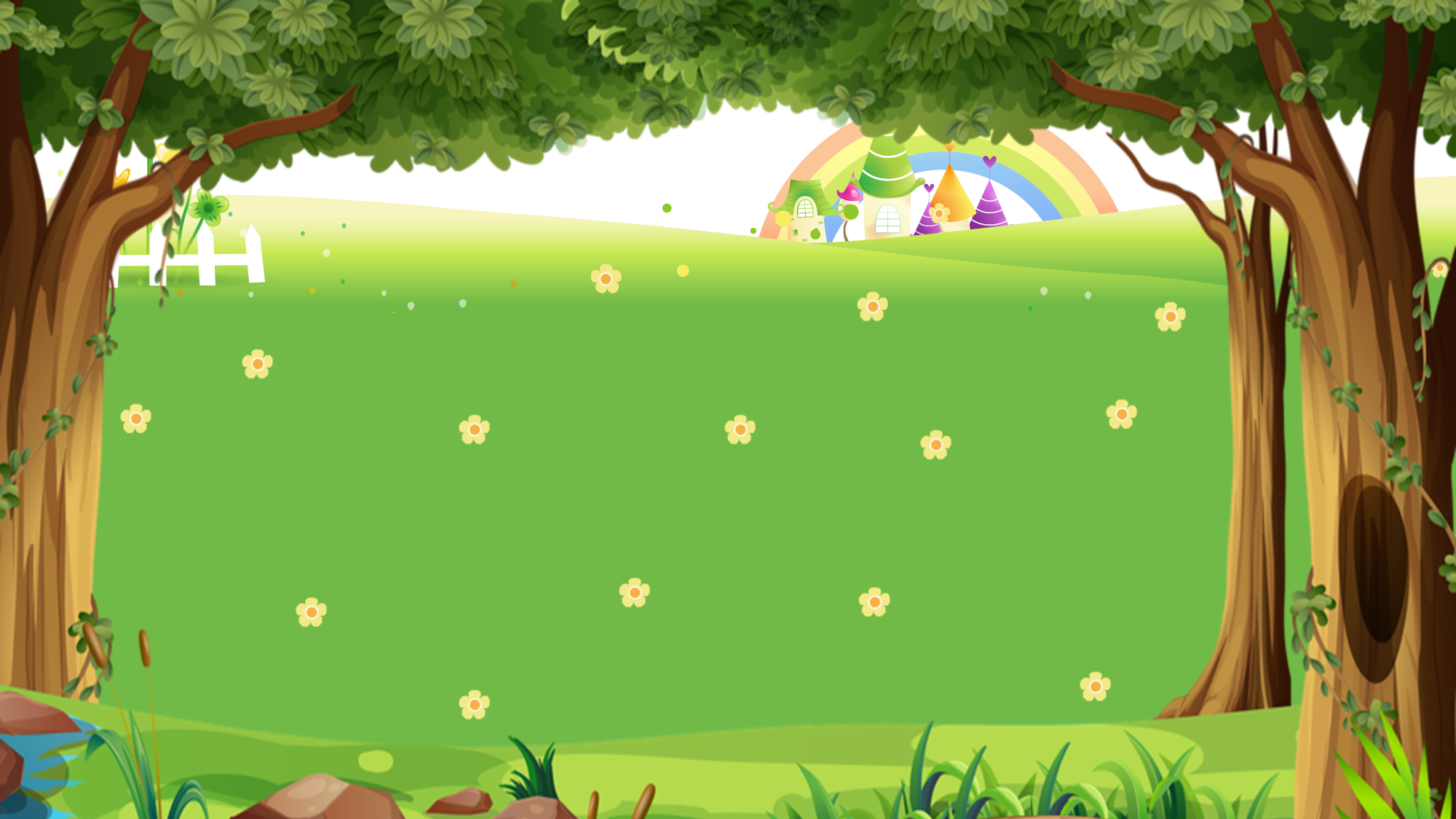 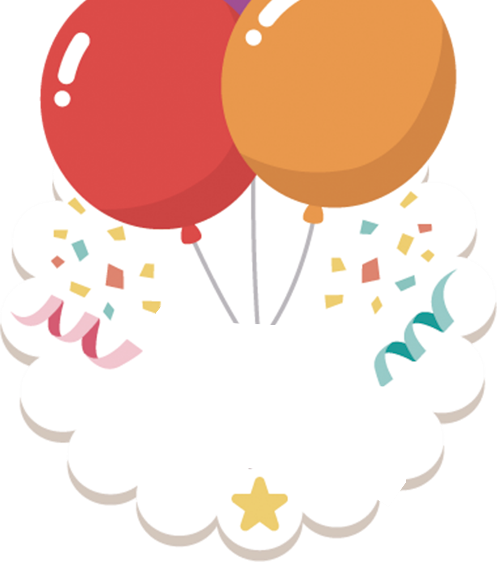 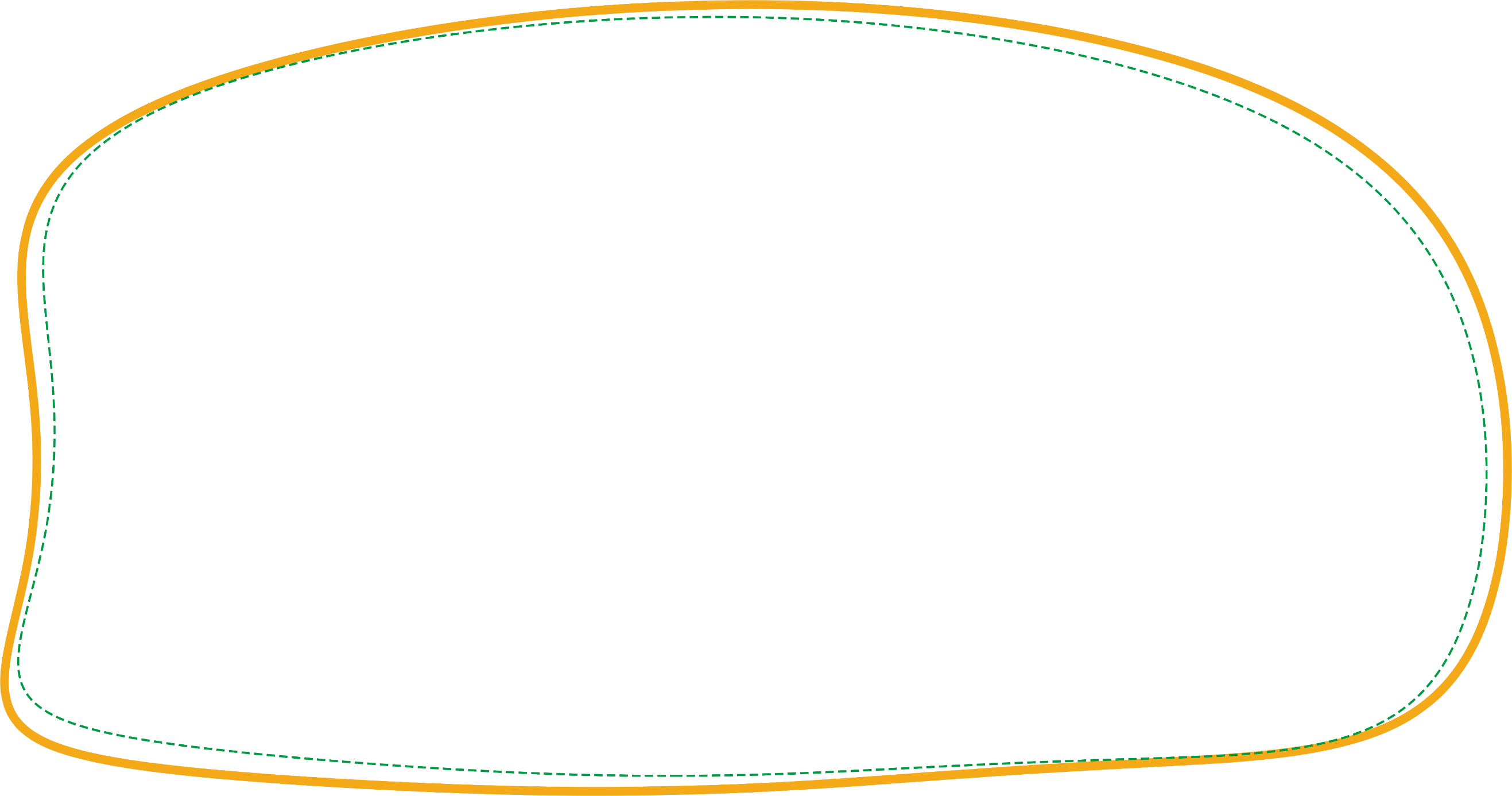 Time’s up
1
2
3
4
5
6
7
8
9
10
What _____ you do 
in your free time?
A. do
B. does
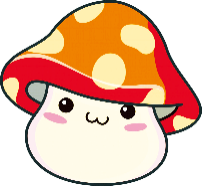 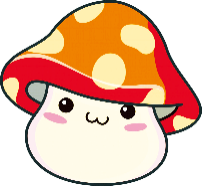 Back
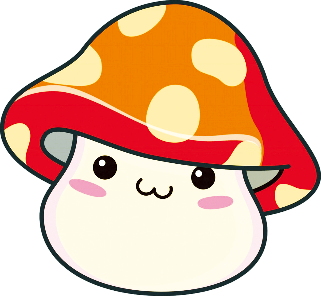 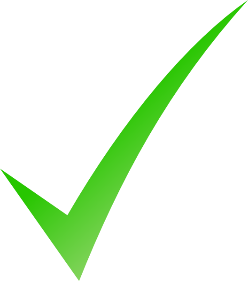 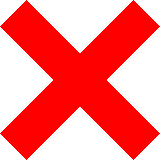 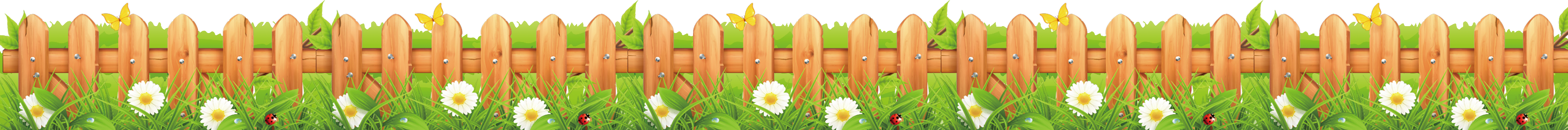 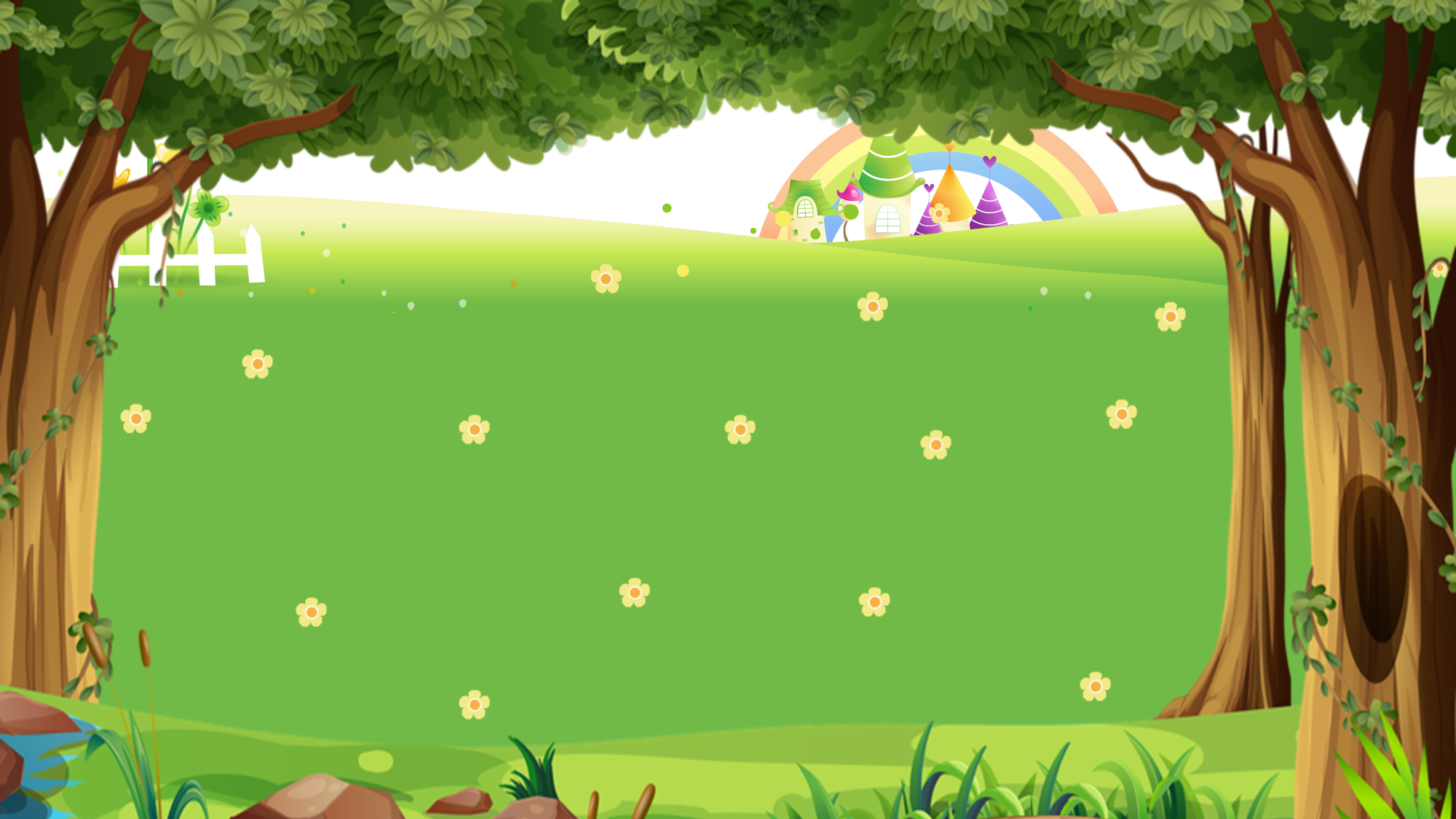 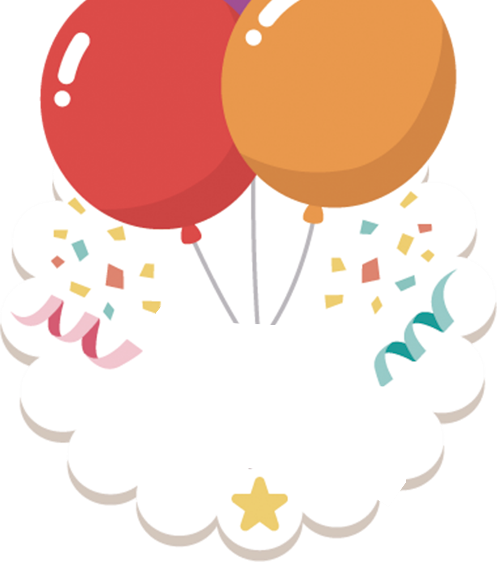 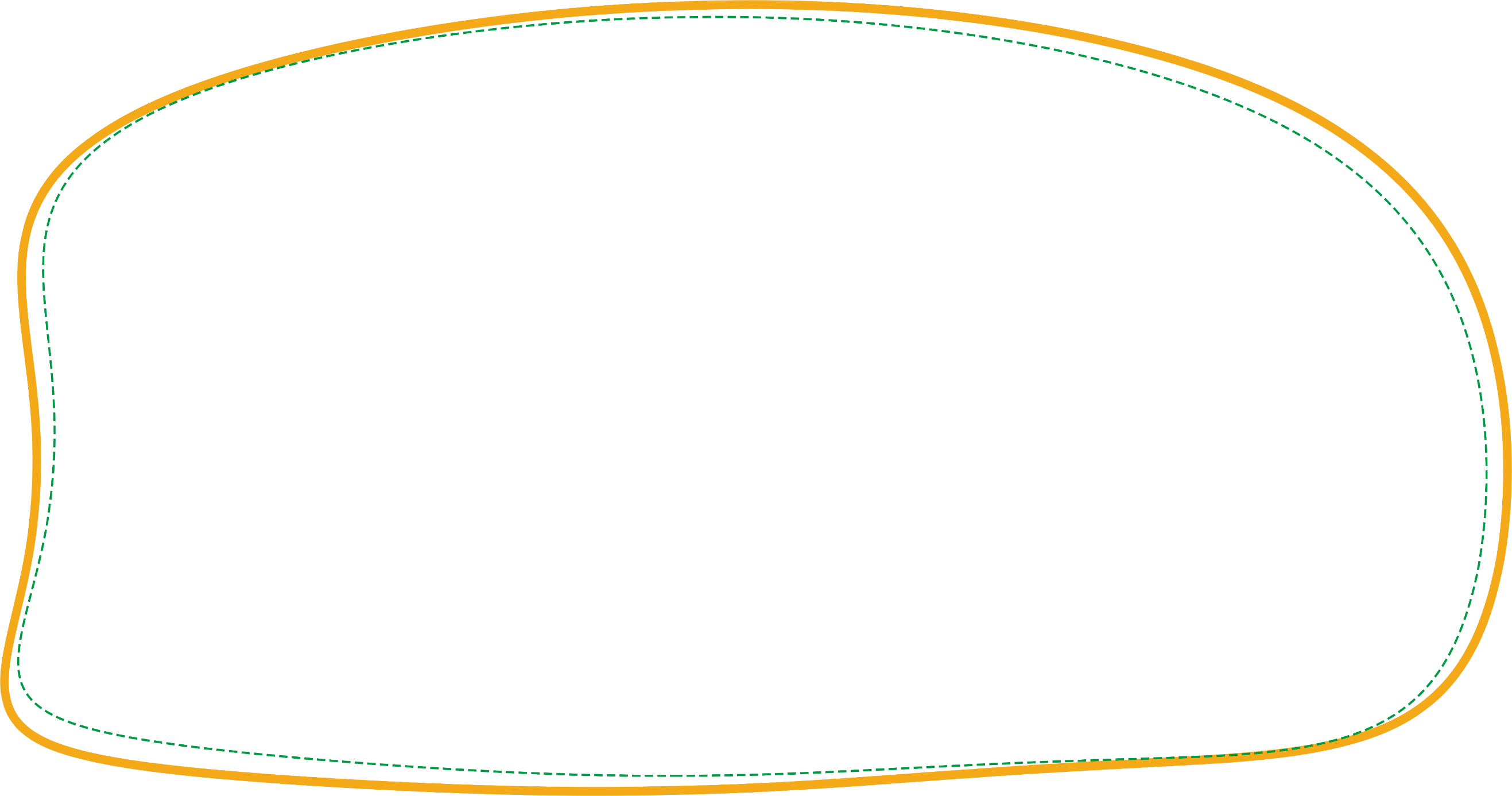 Time’s up
1
2
3
4
5
6
7
8
9
10
What  _____ your grandpa do 
in his free time?
B. does
A. do
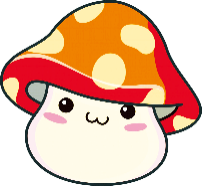 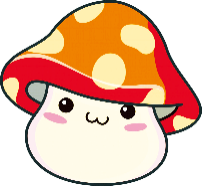 Back
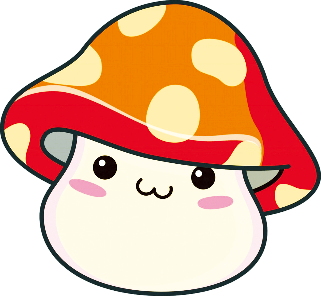 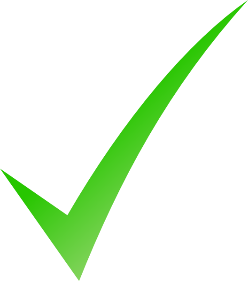 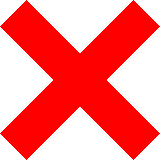 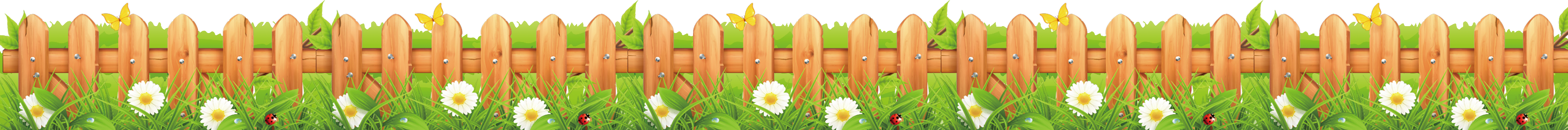 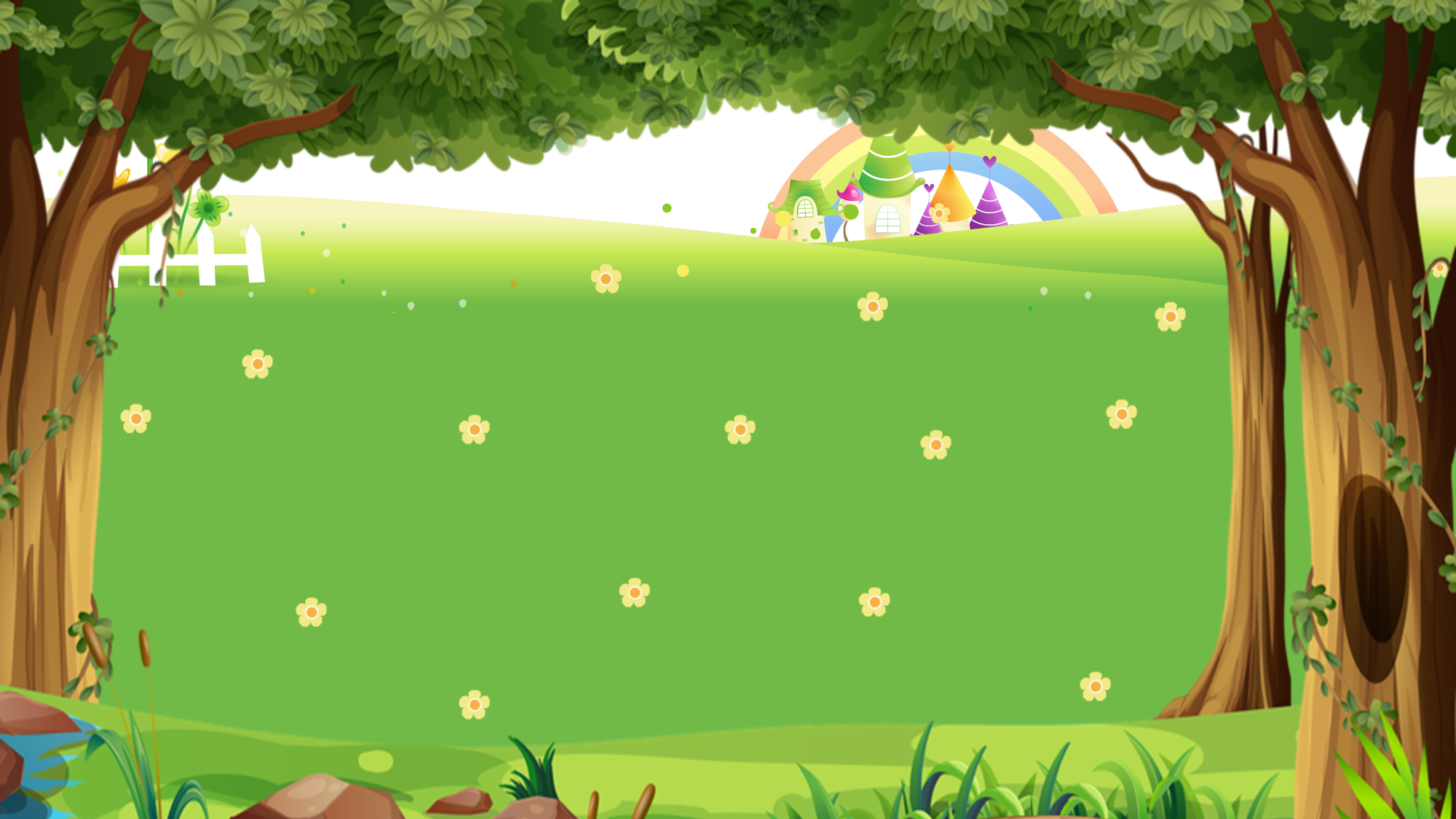 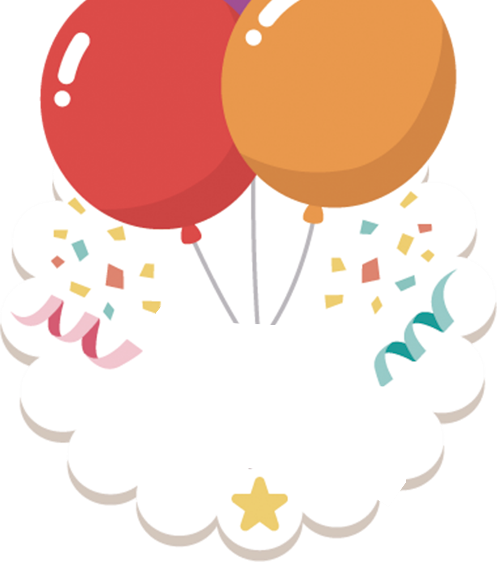 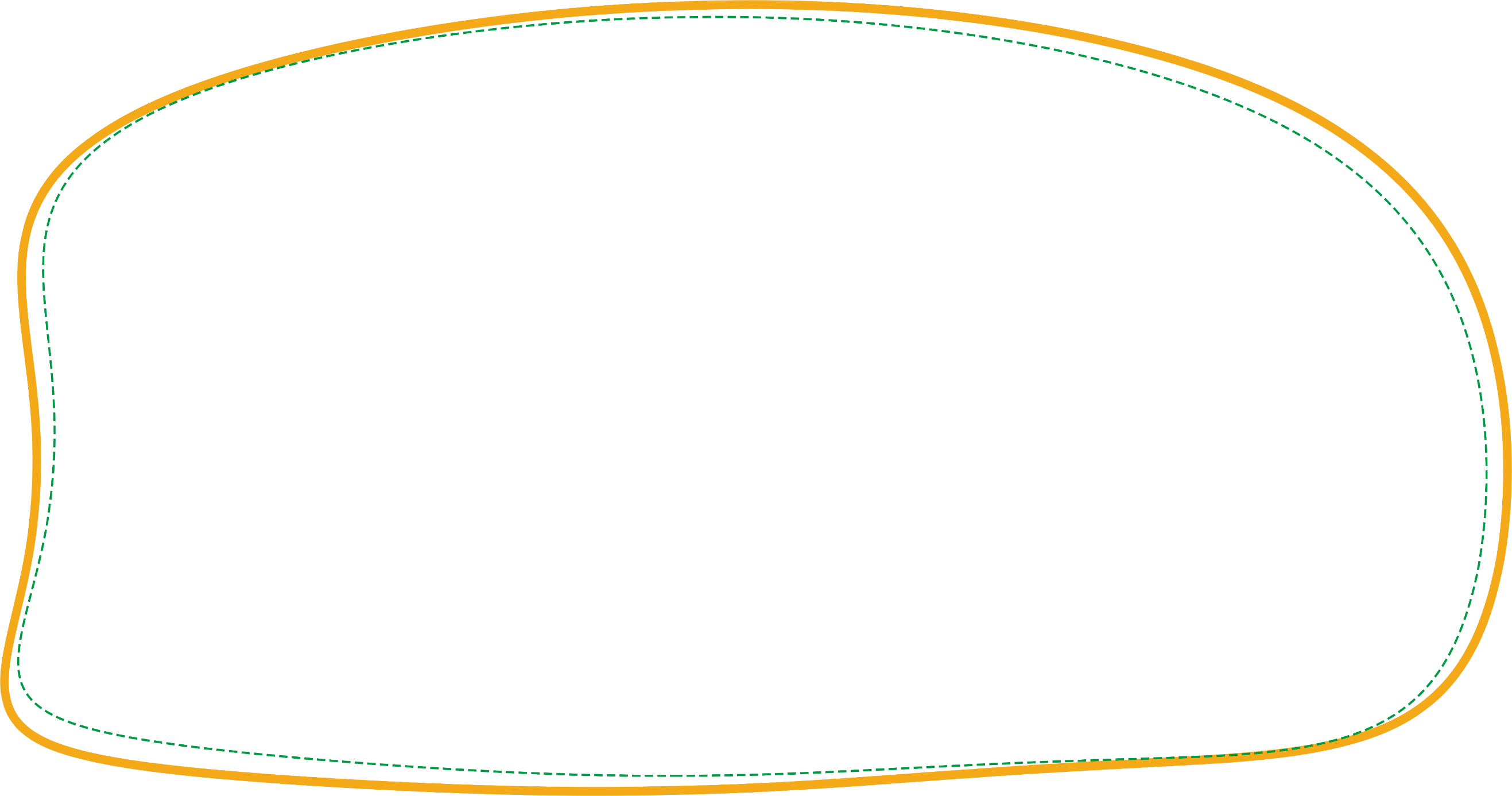 Time’s up
1
2
3
4
5
6
7
8
9
10
What  does Tony do in his free time?
He ______ camping.
A. goes
B. go
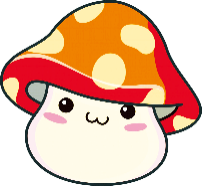 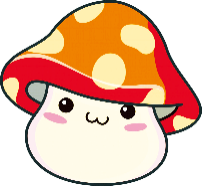 Back
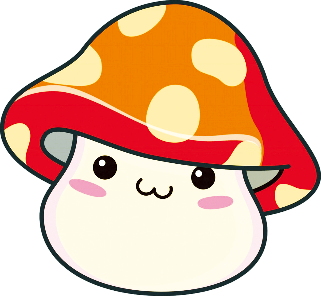 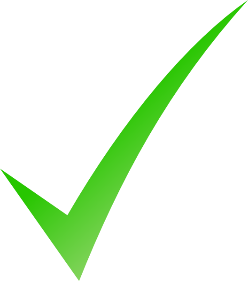 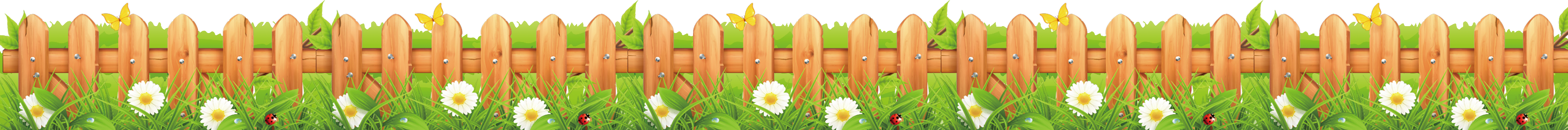 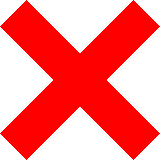 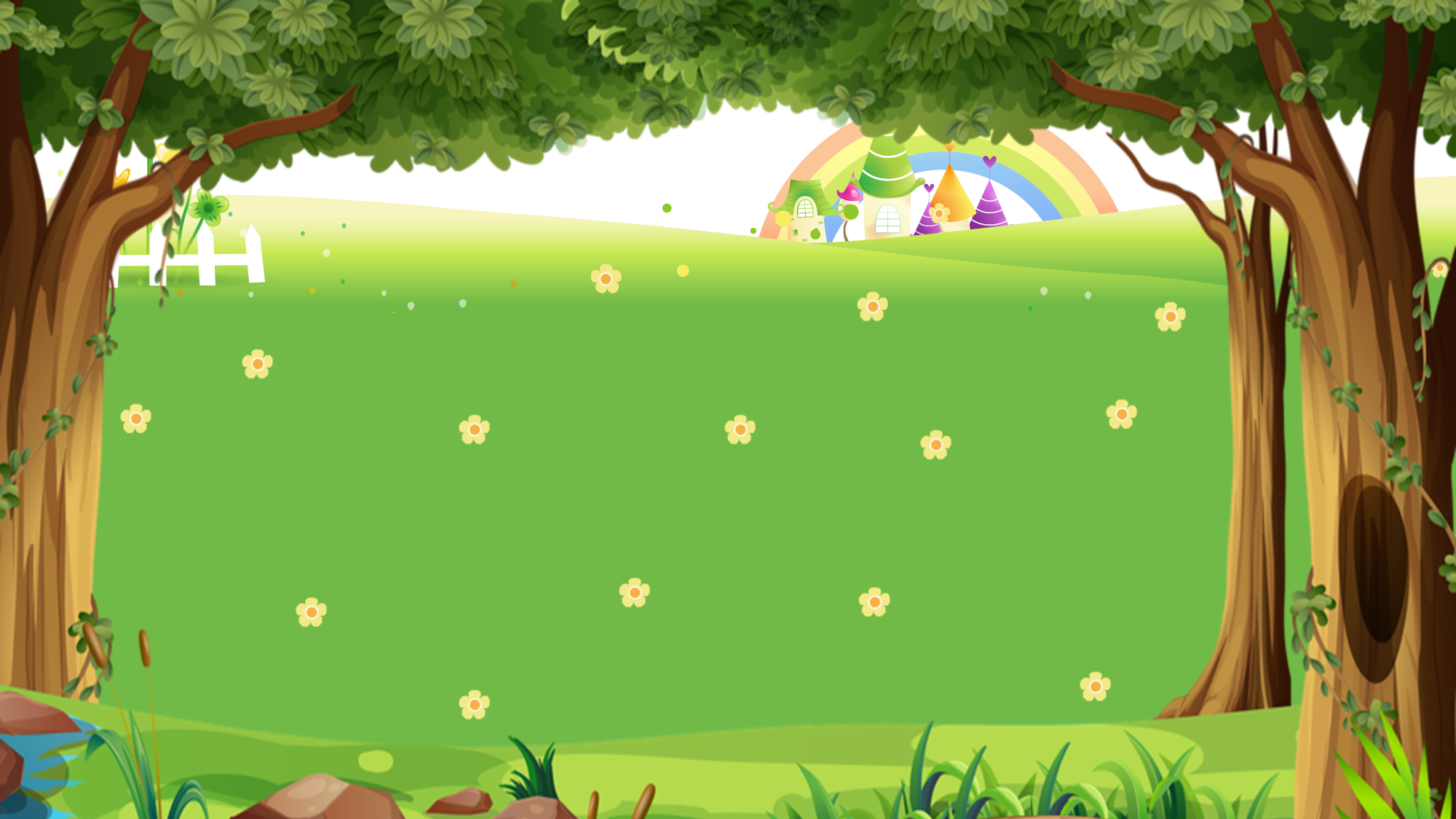 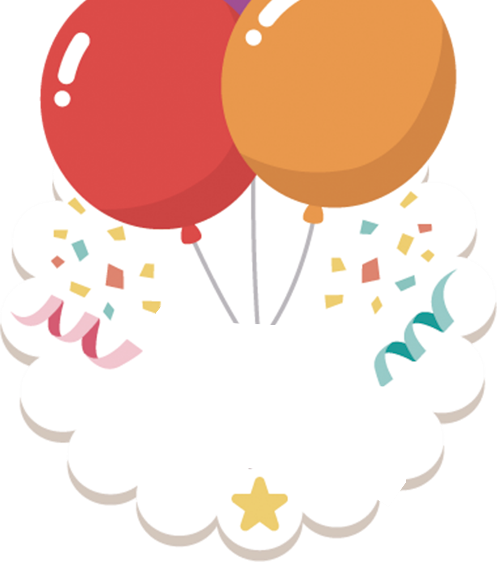 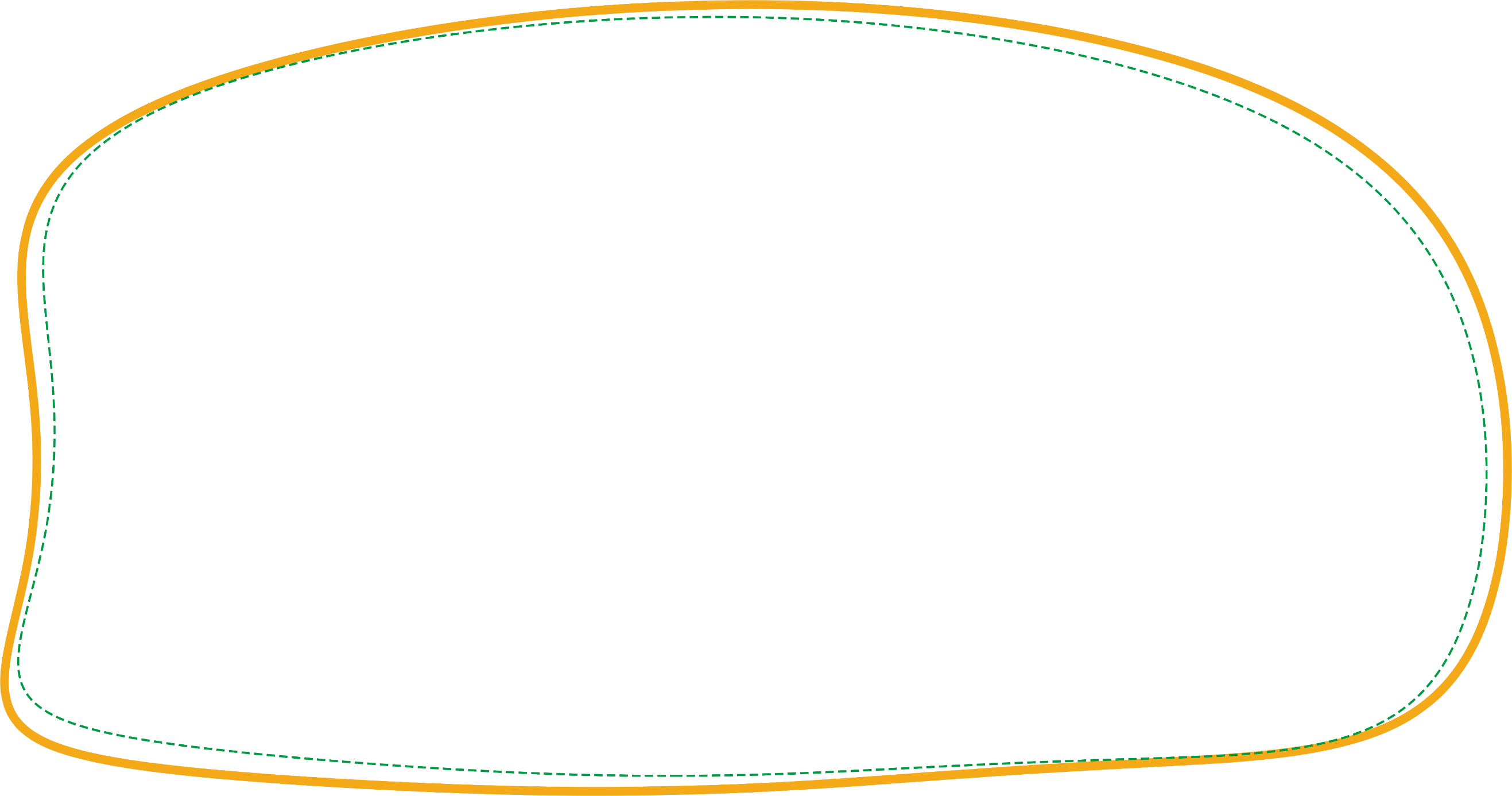 Time’s up
1
2
3
4
5
6
7
8
9
10
What  does your mother 
do in her free time?
She _______ swimming.
B. goes
A. go
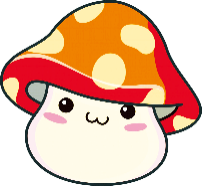 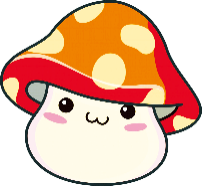 Back
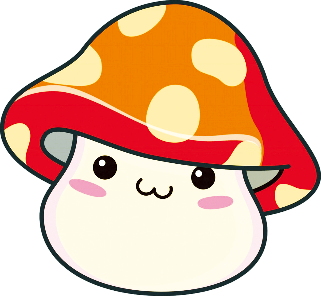 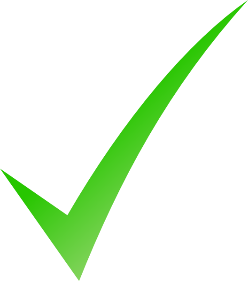 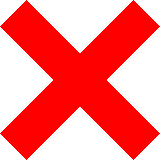 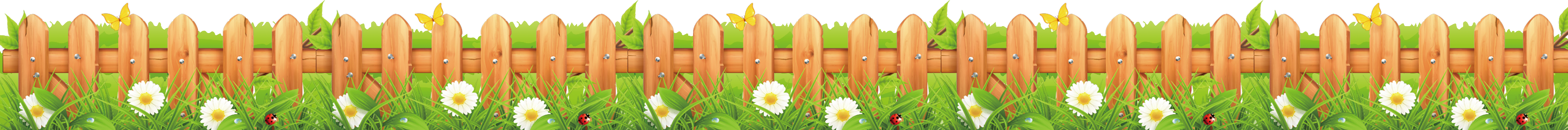 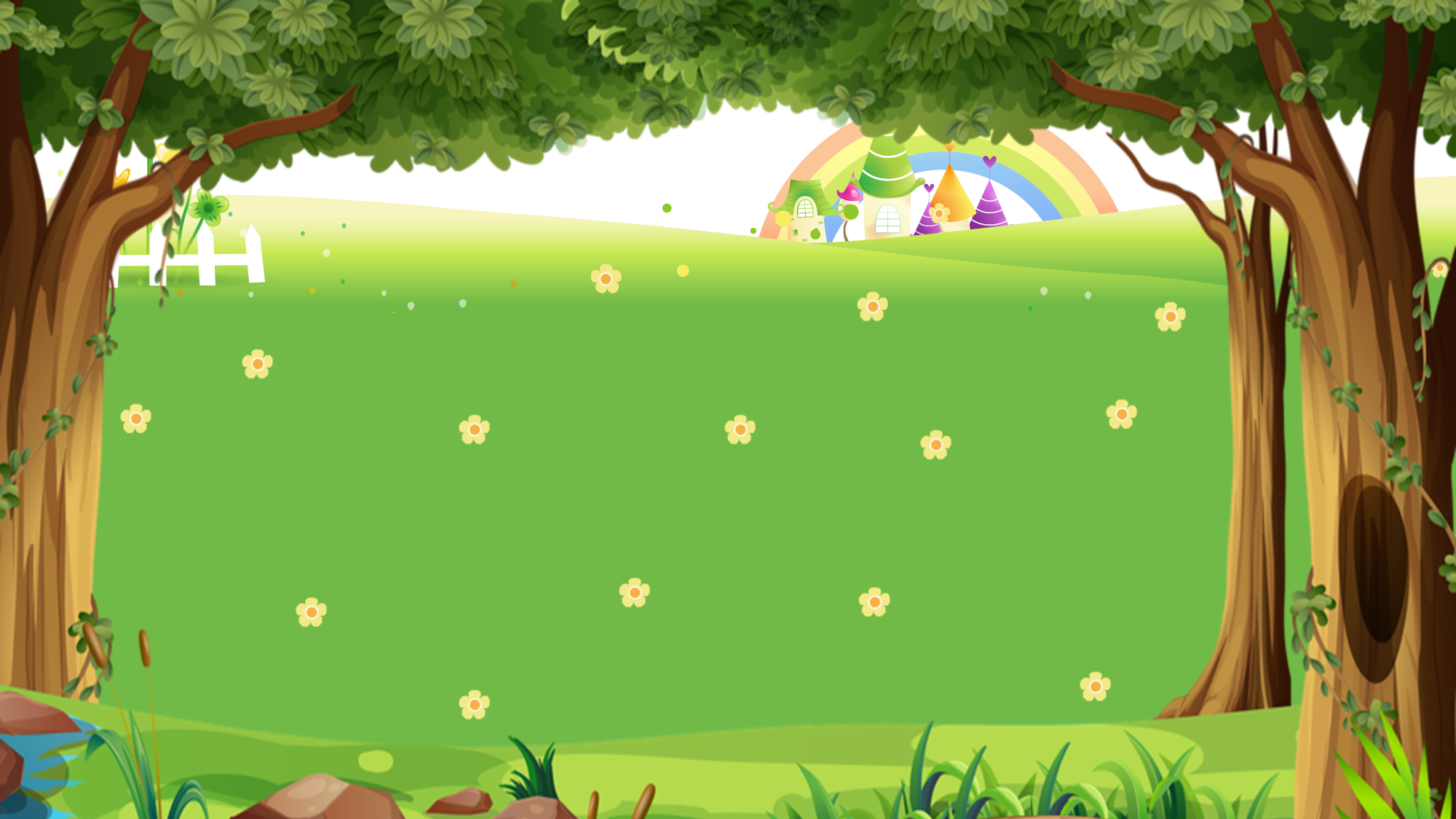 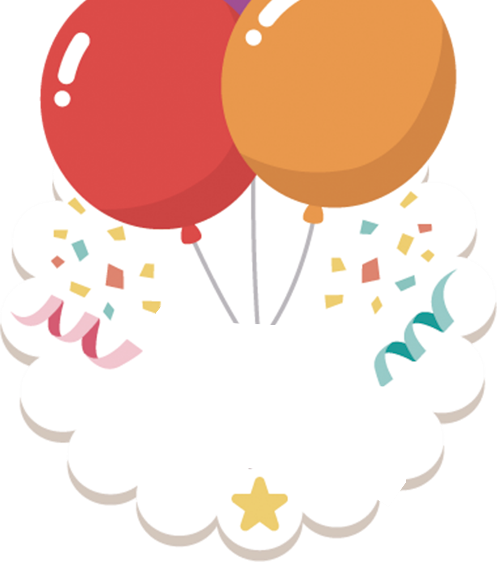 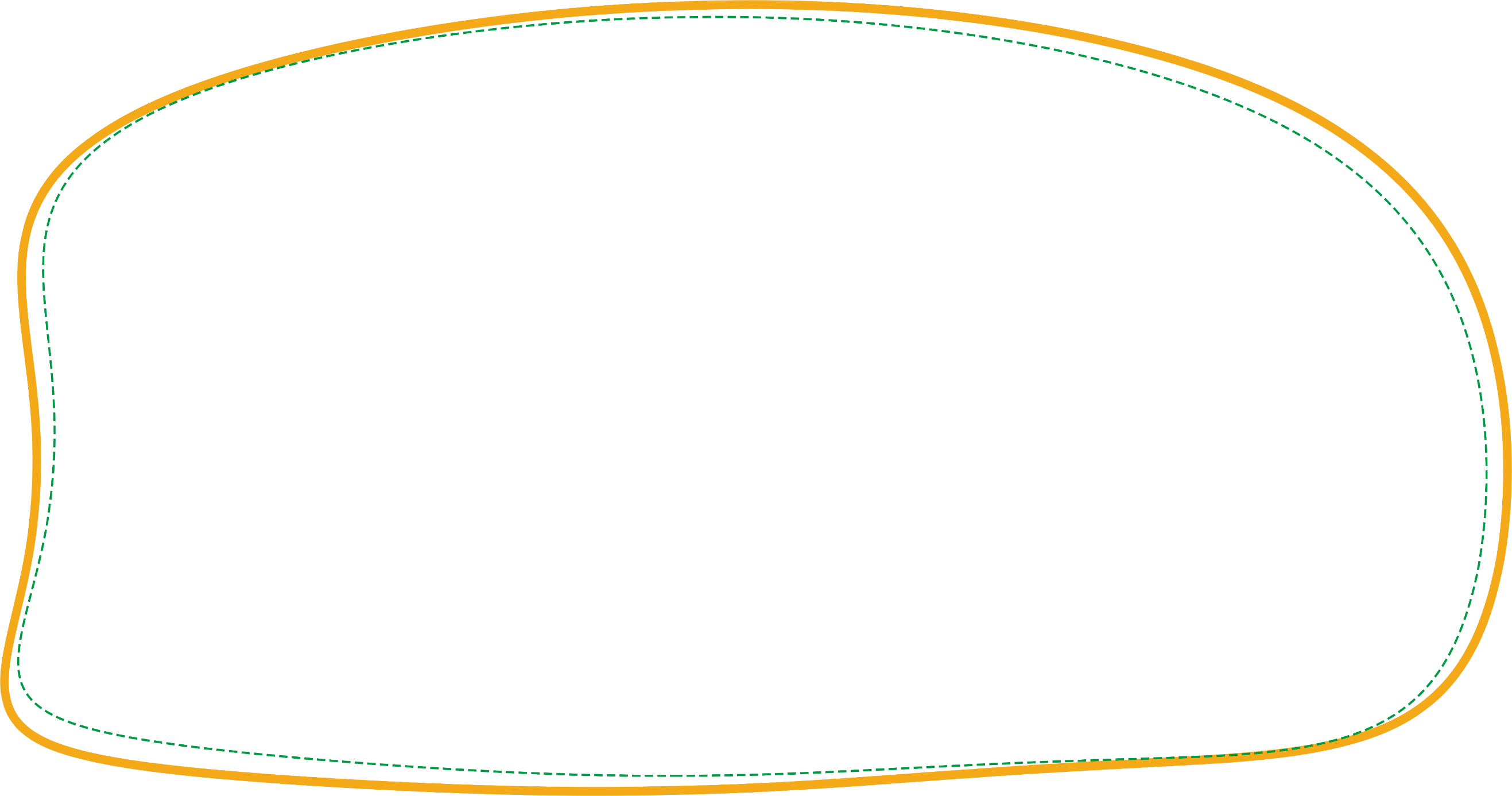 Time’s up
1
2
3
4
5
6
7
8
9
10
What does your teacher do in her free time?
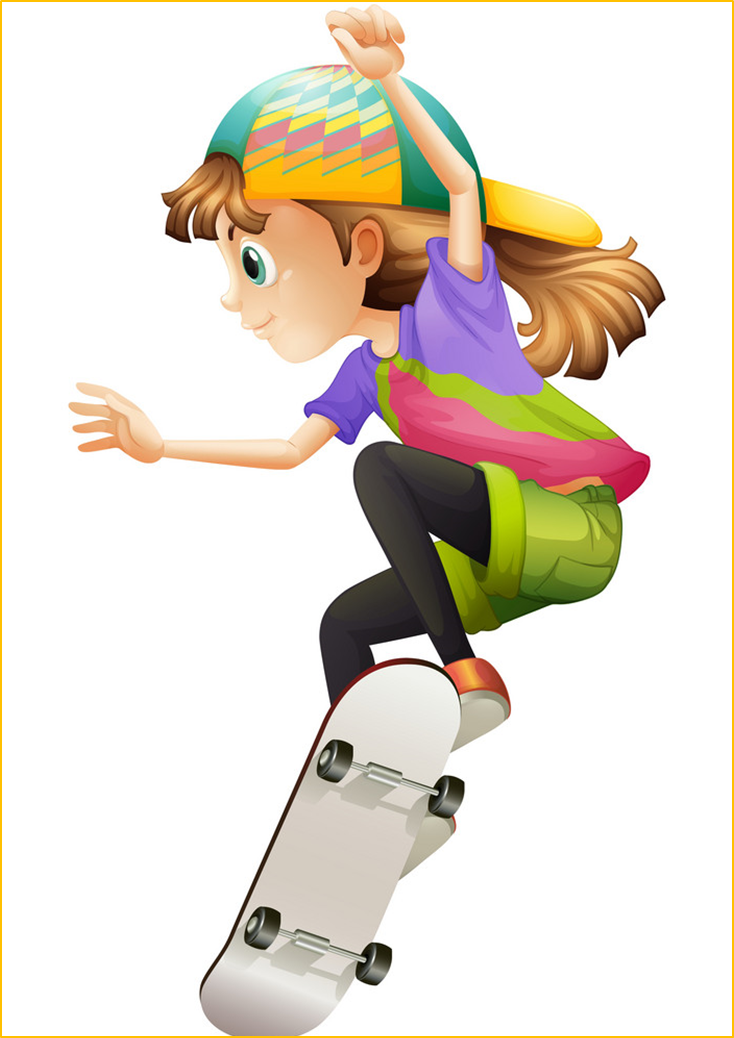 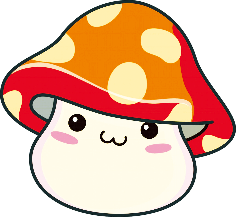 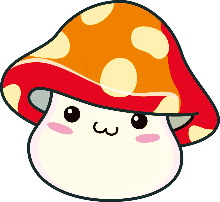 Answer
Question
She goes skating.
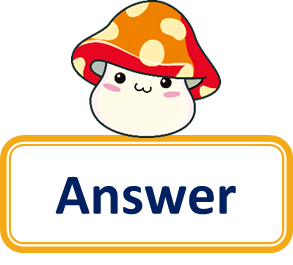 Back
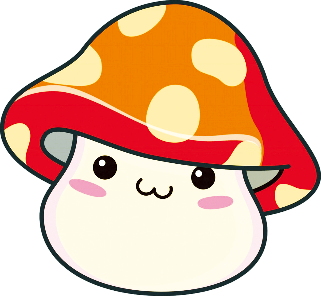 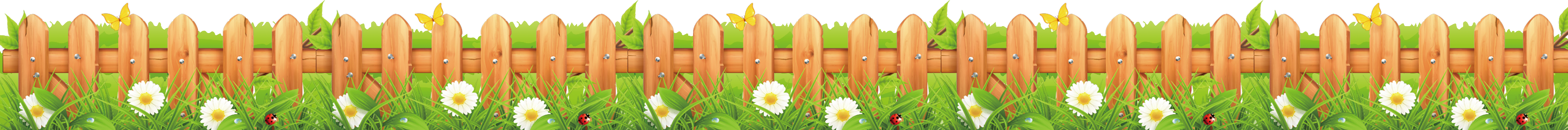 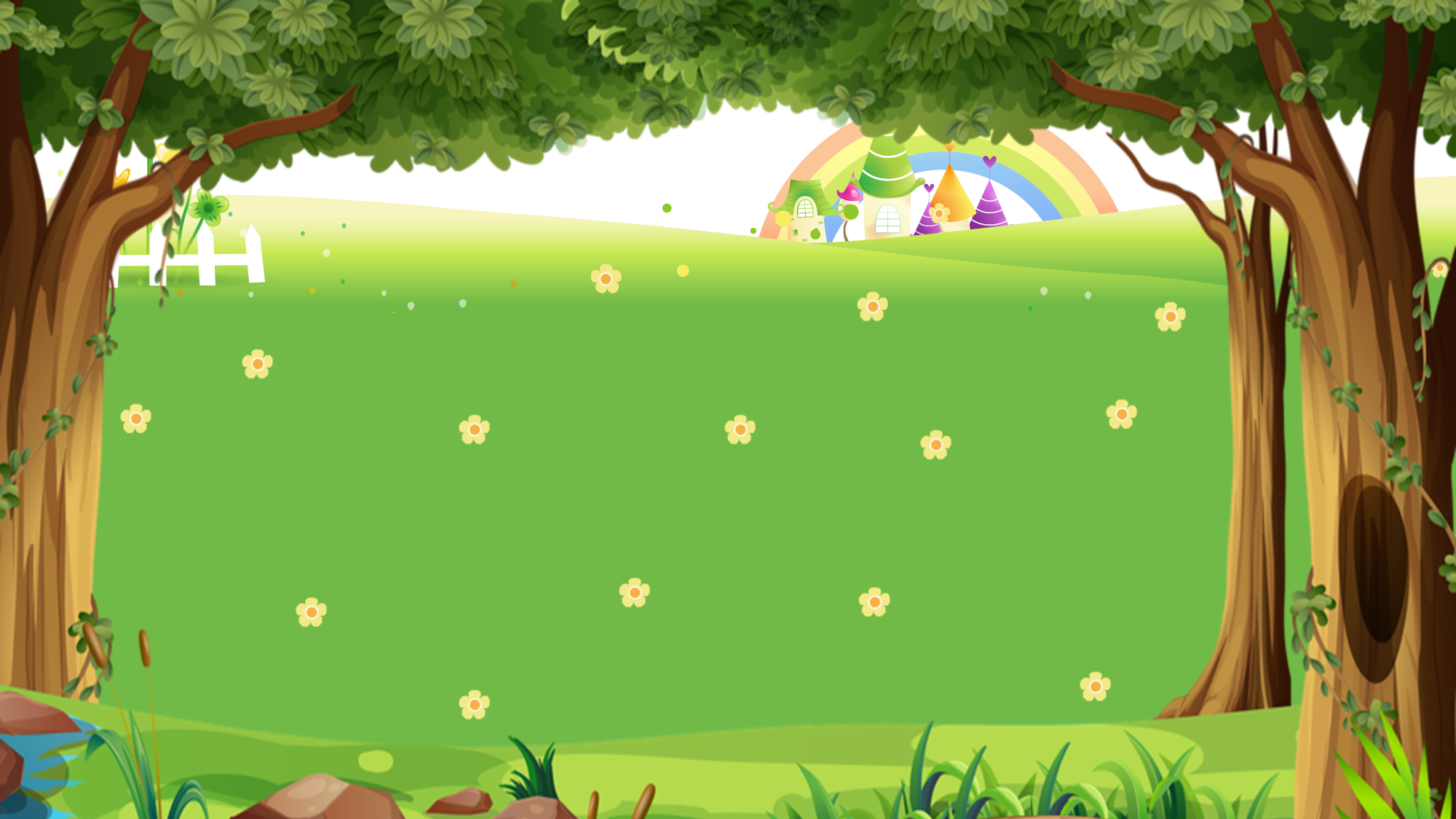 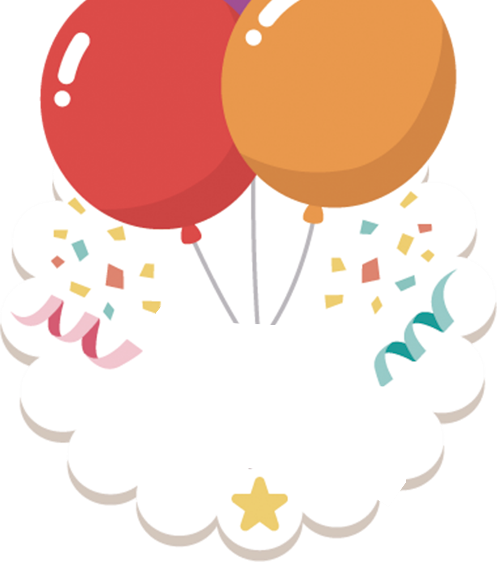 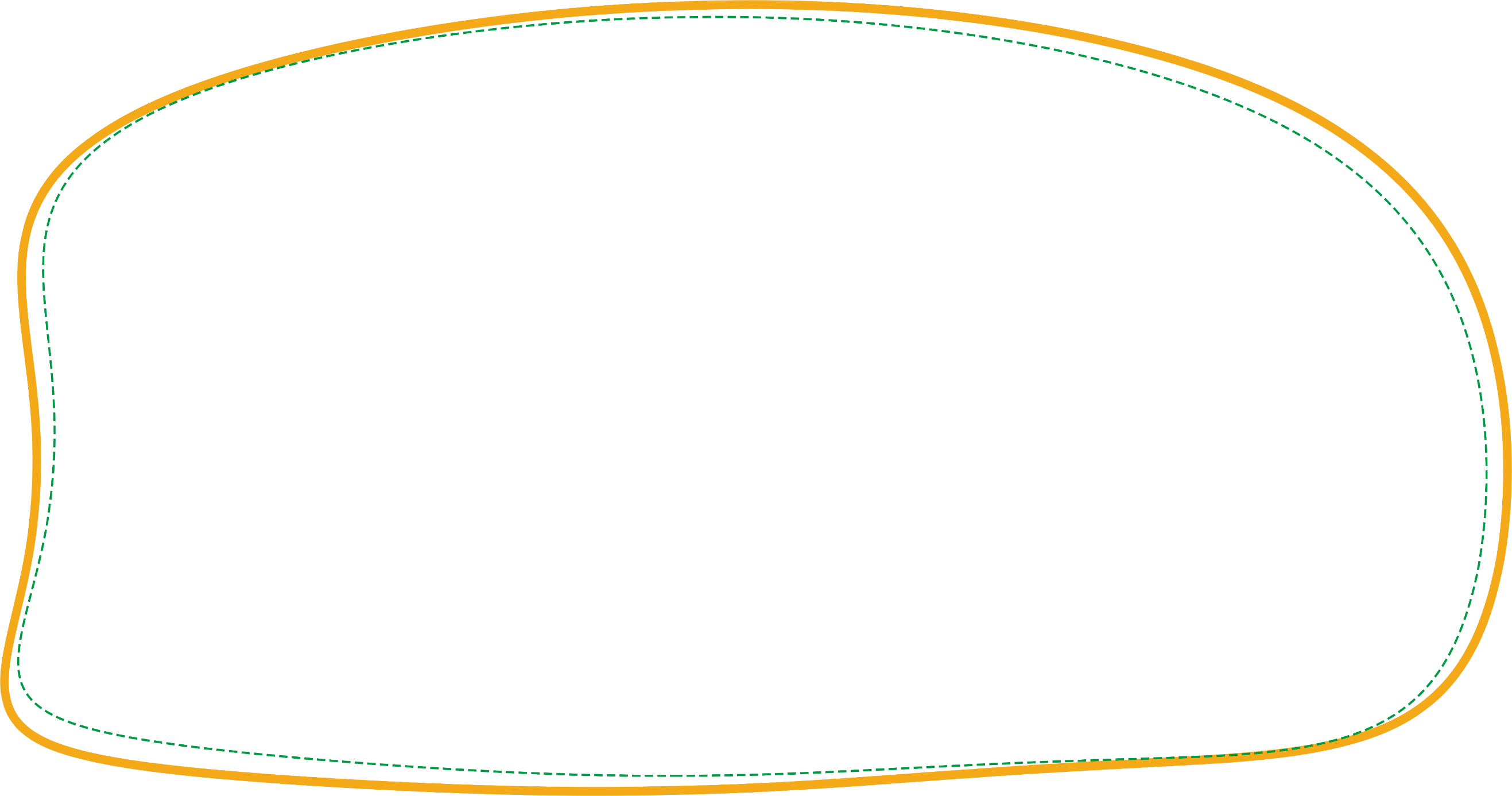 Time’s up
1
2
3
4
5
6
7
8
9
10
What does your friend do in his free time?
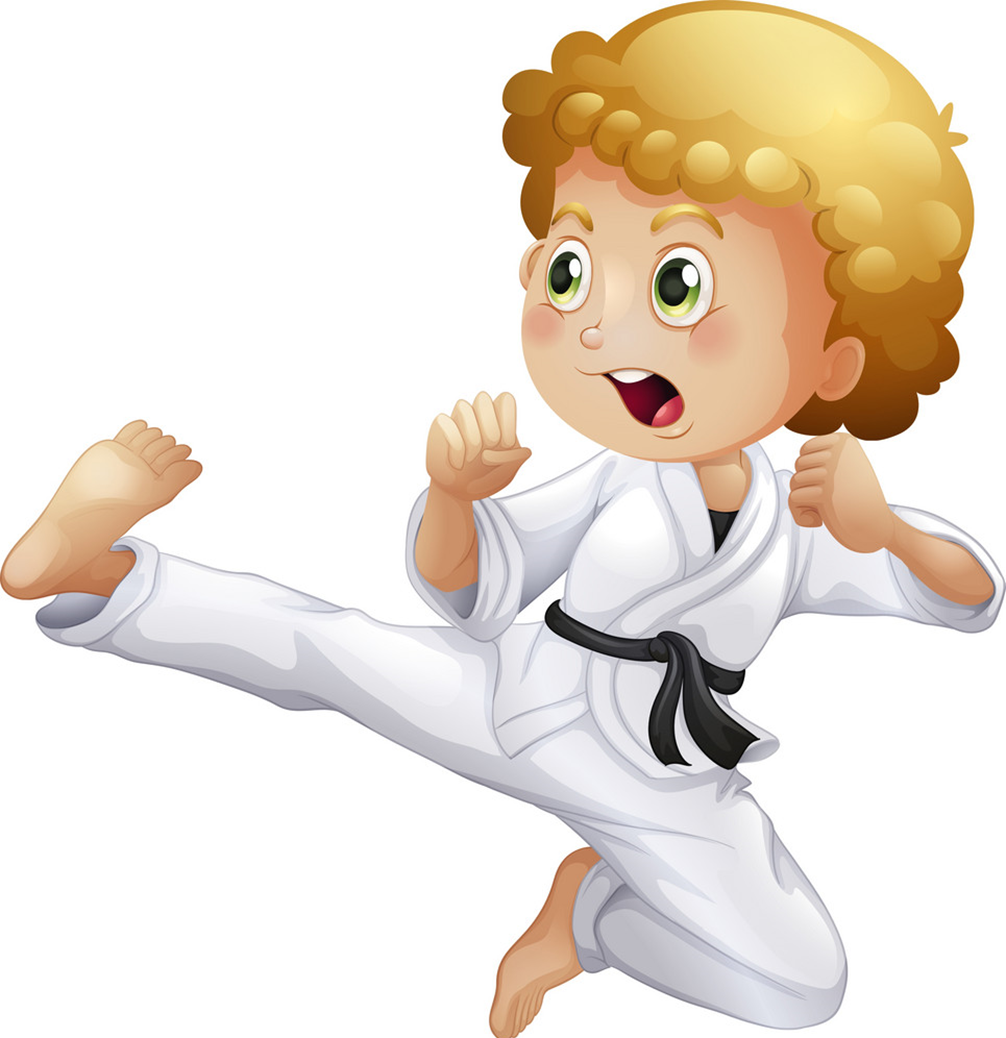 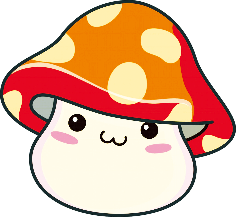 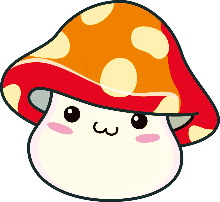 Answer
Question
He does karate.
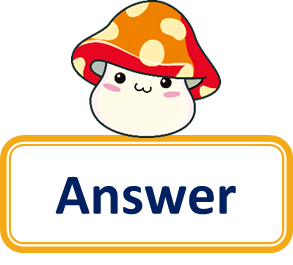 Back
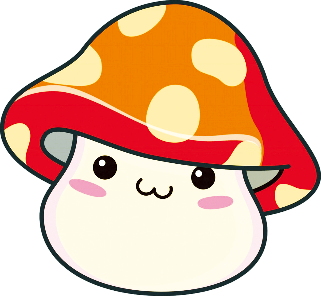 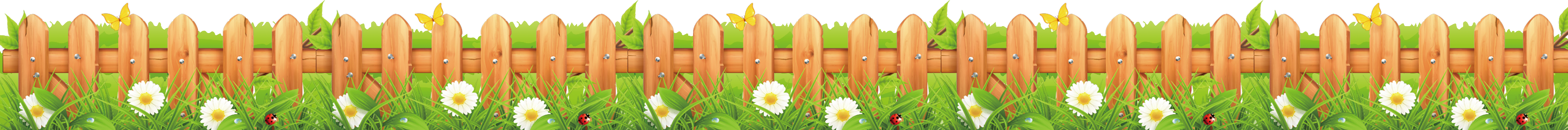 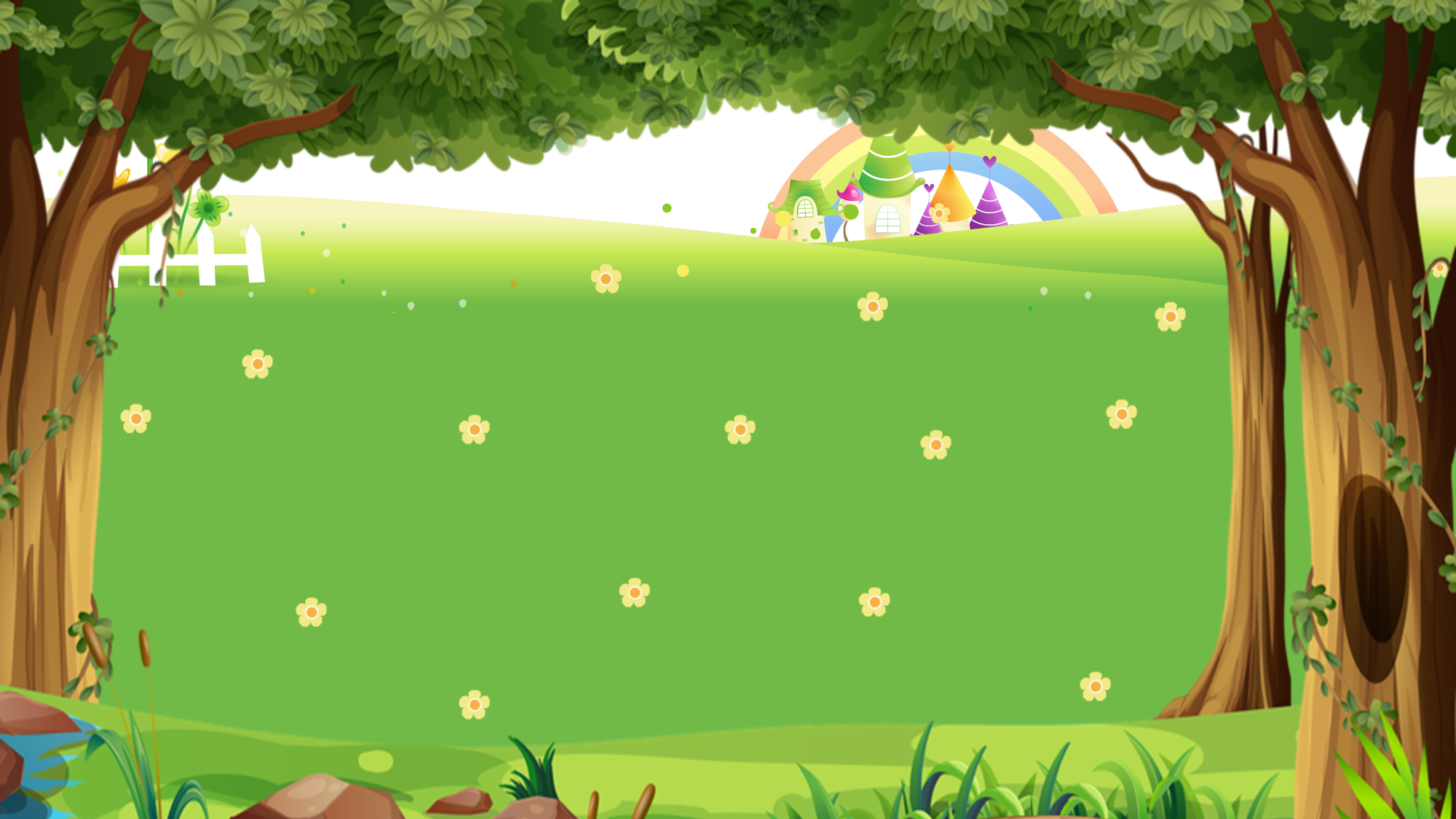 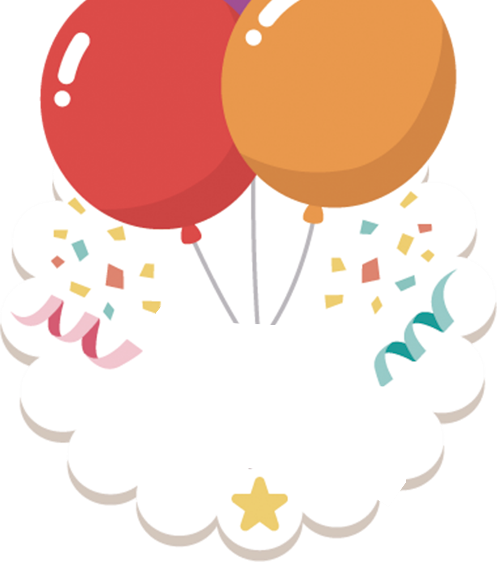 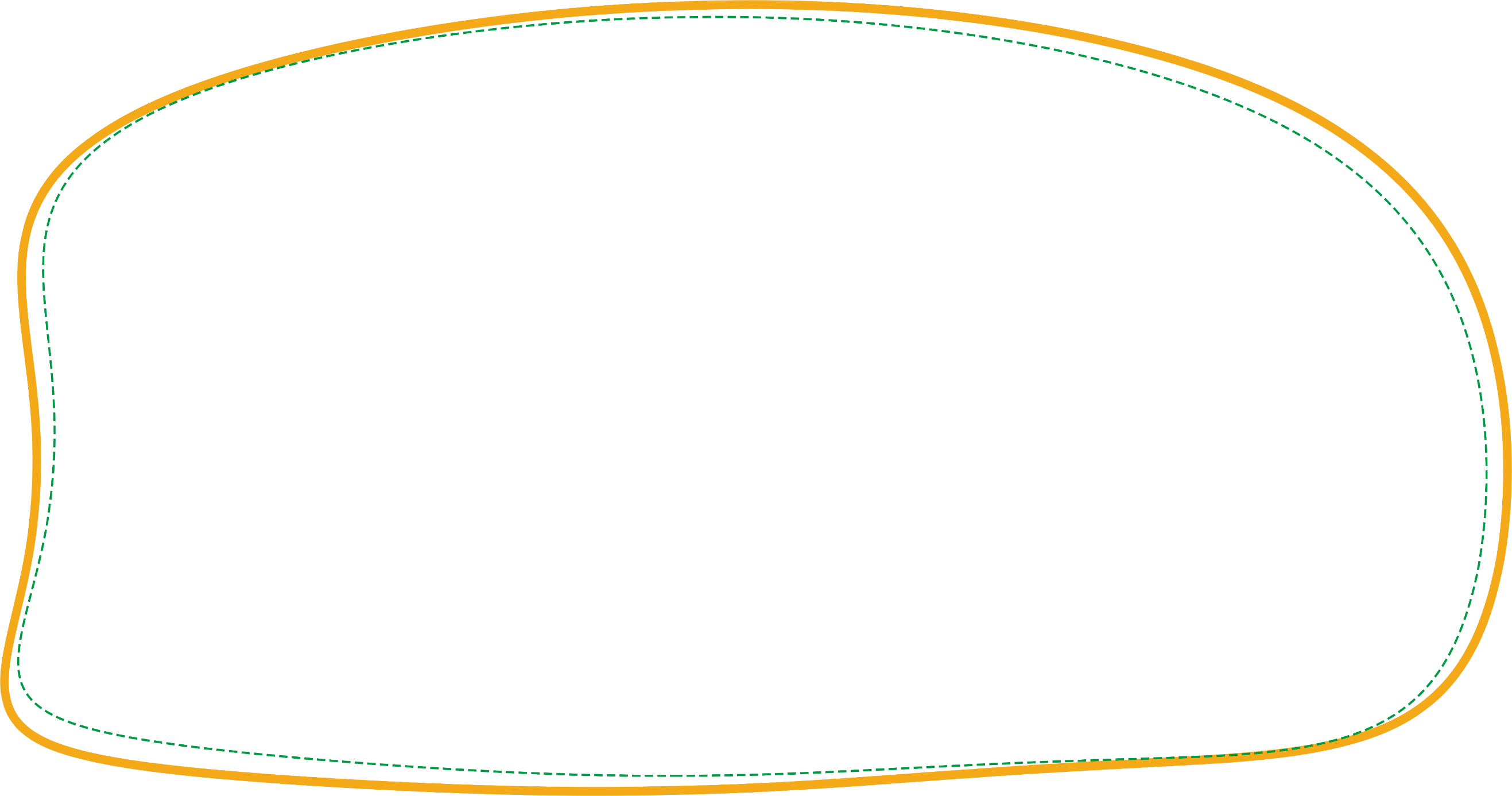 Time’s up
1
2
3
4
5
6
7
8
9
10
What do you do 
in your free time?
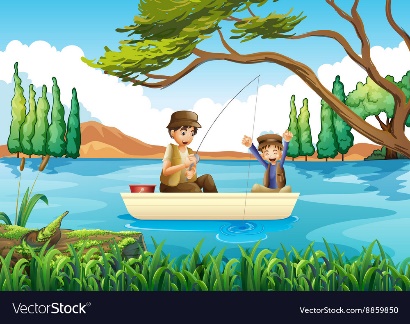 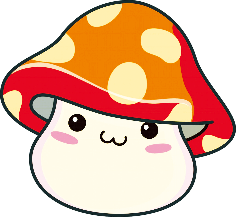 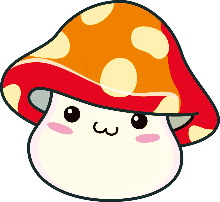 Answer
Question
I go fishing.
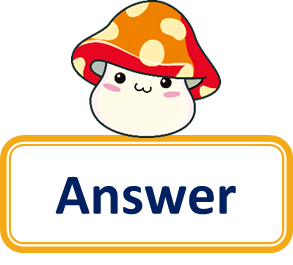 Back
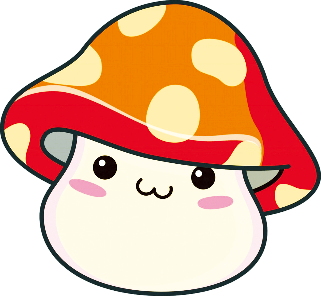 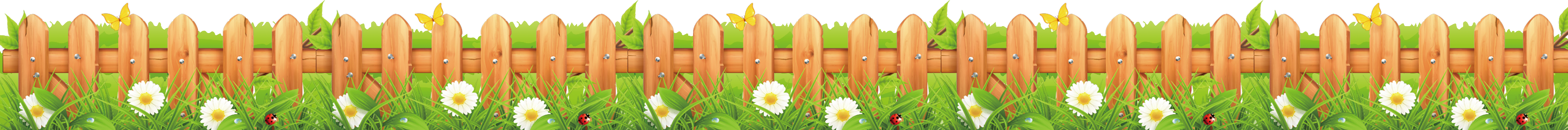 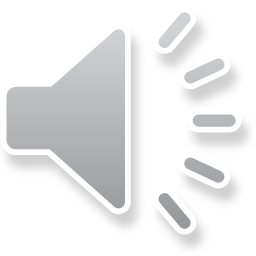 6. Let’s sing.
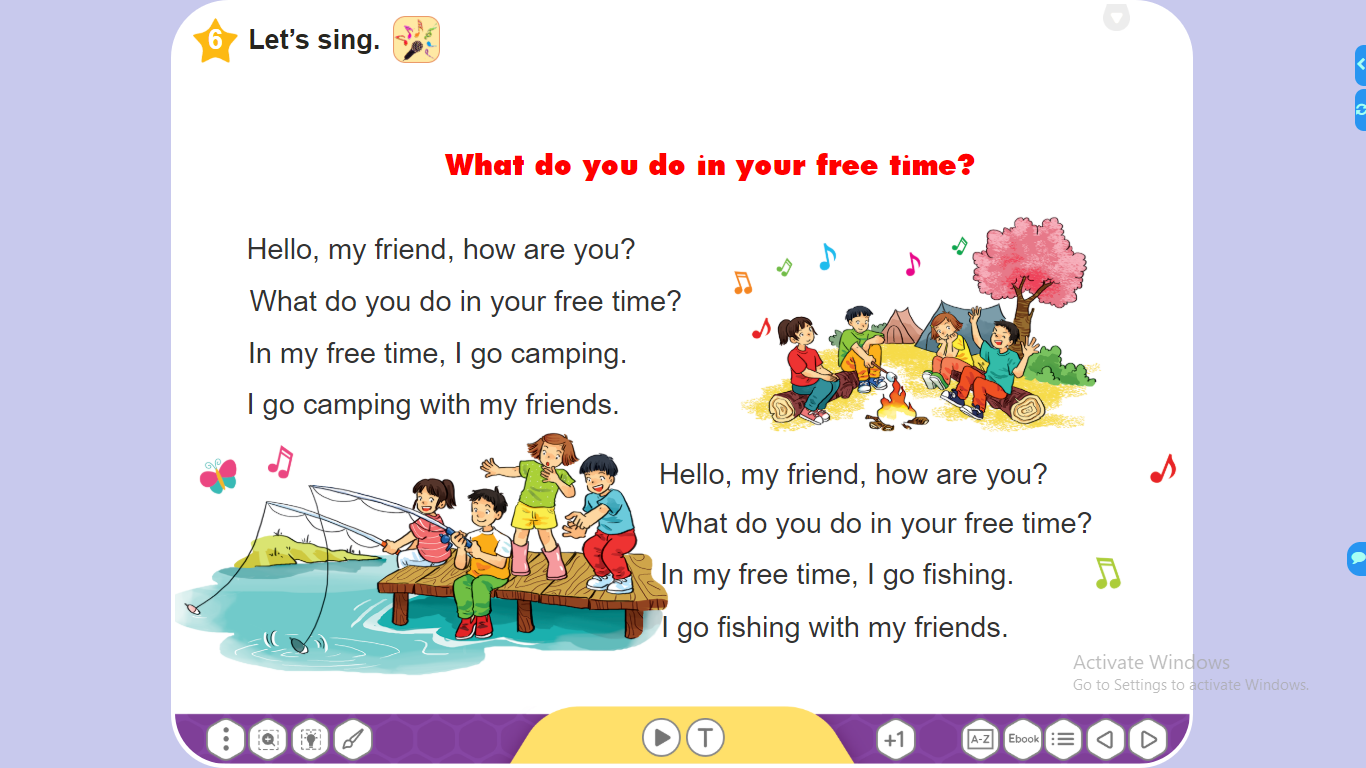